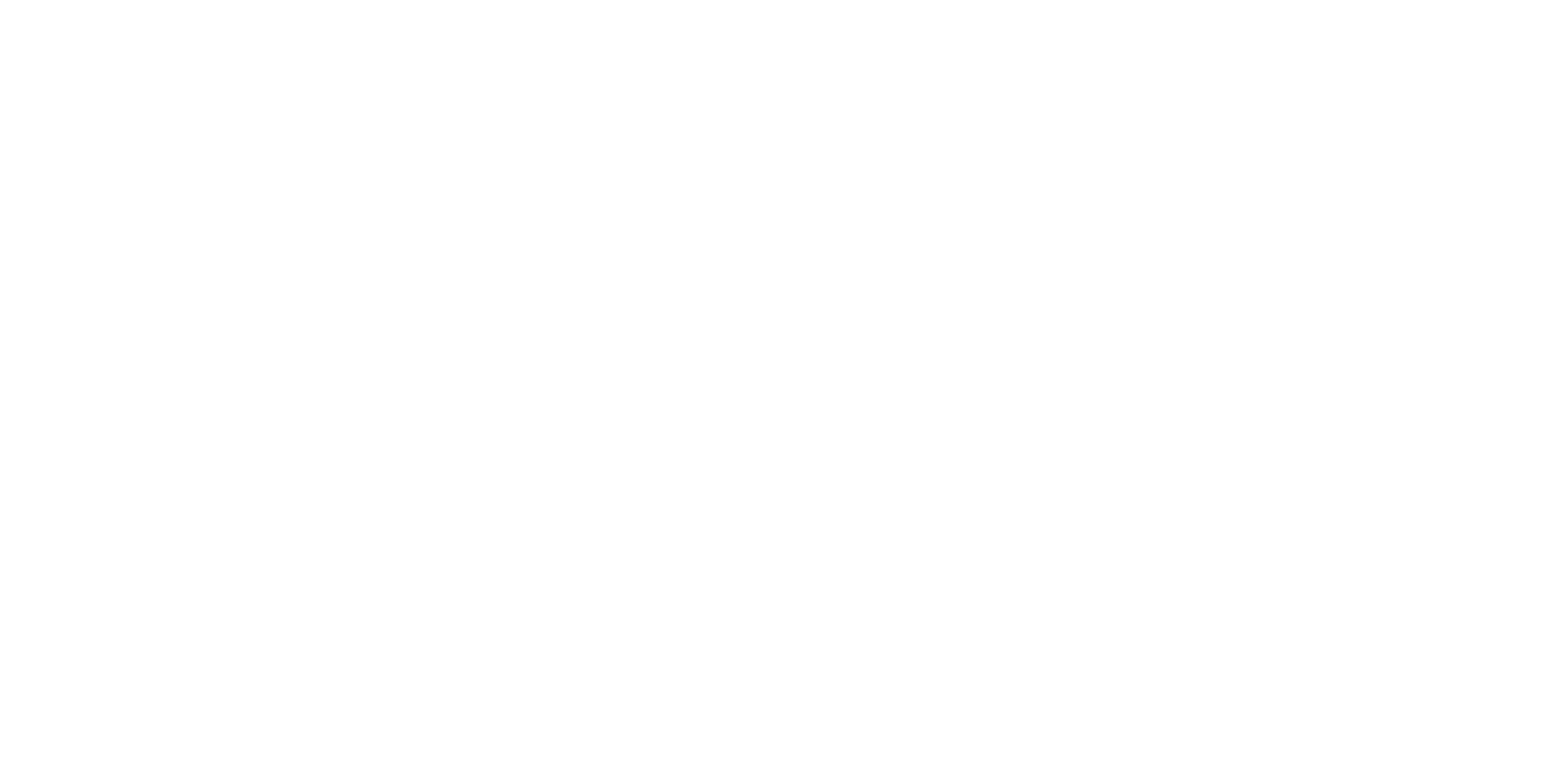 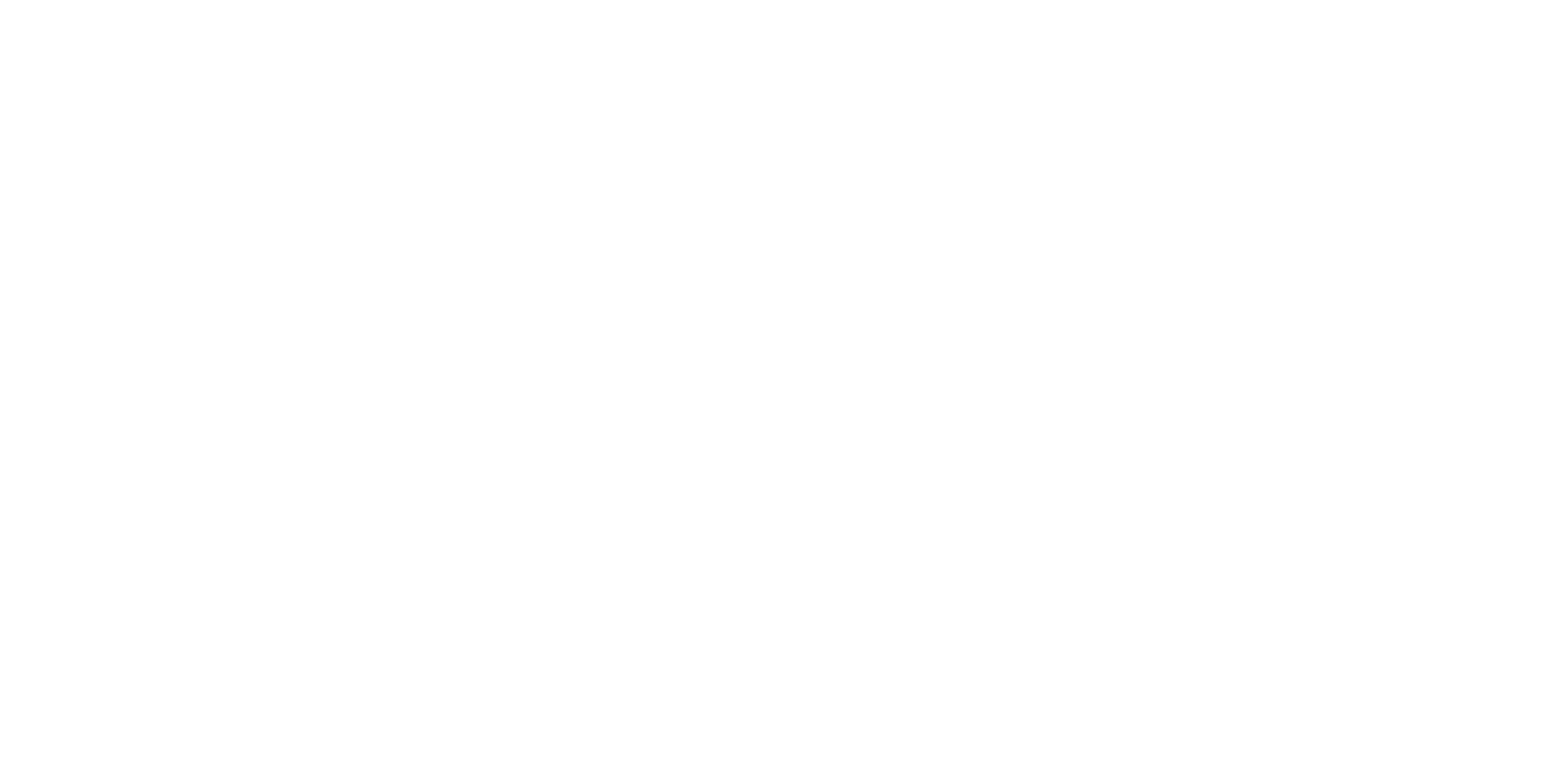 ¿Cómo liderar mi emprendimiento?
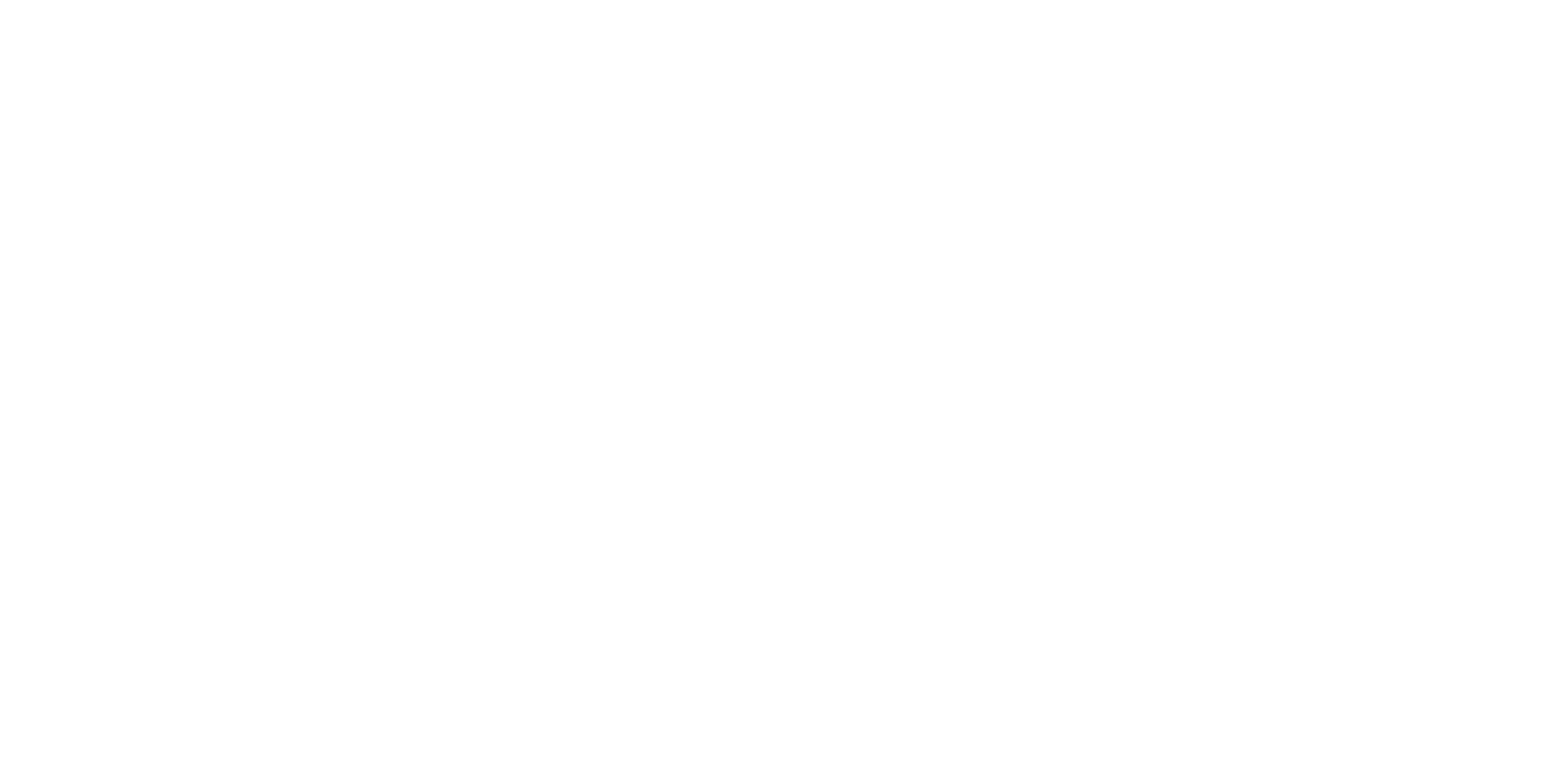 Círculo Dorado
Módulo 1
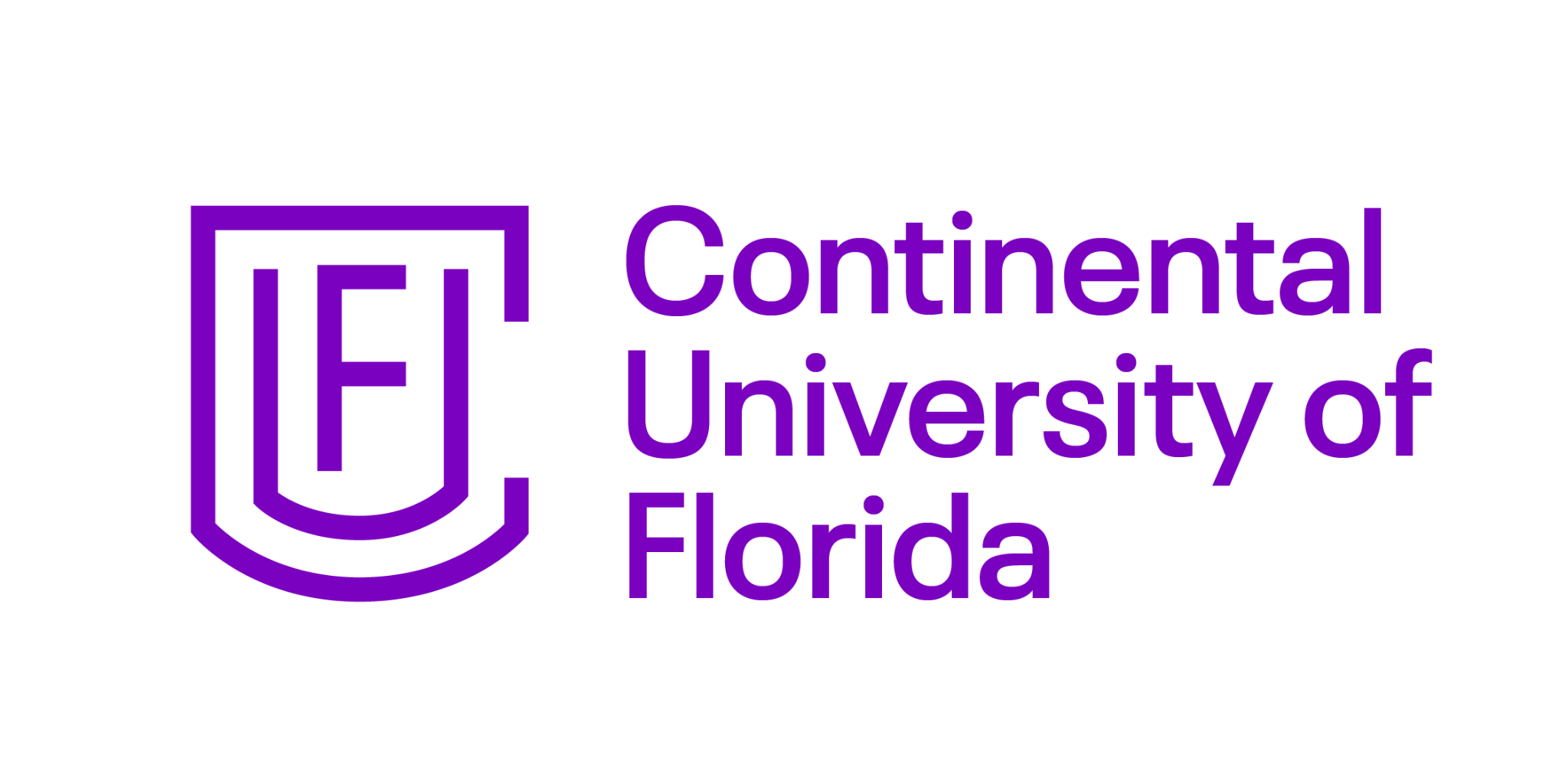 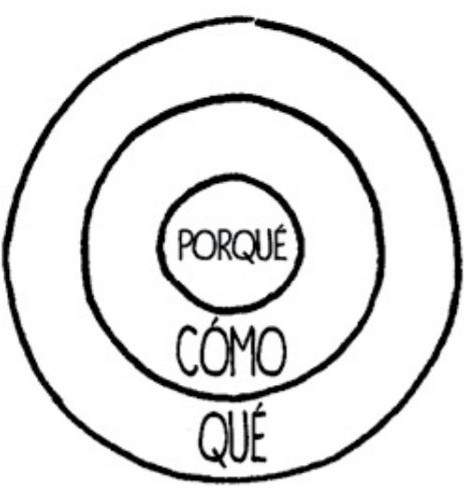 CÍRCULO  DORADO
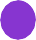 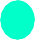 Es la estrategia de  marcas más  poderosa del  mercado
Adentro hacia afuera: ¿Por qué? - ¿Cómo? - ¿Qué?
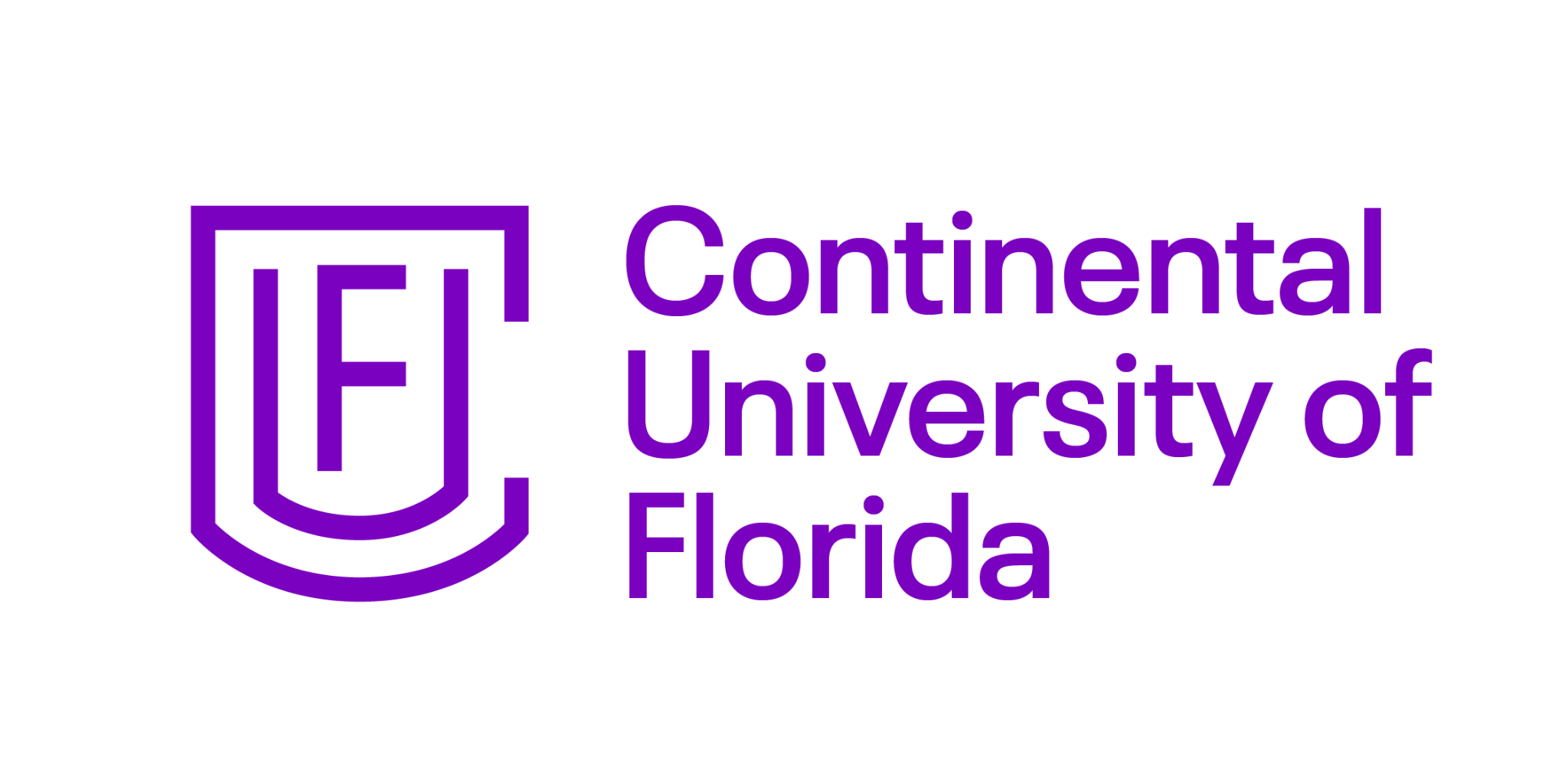 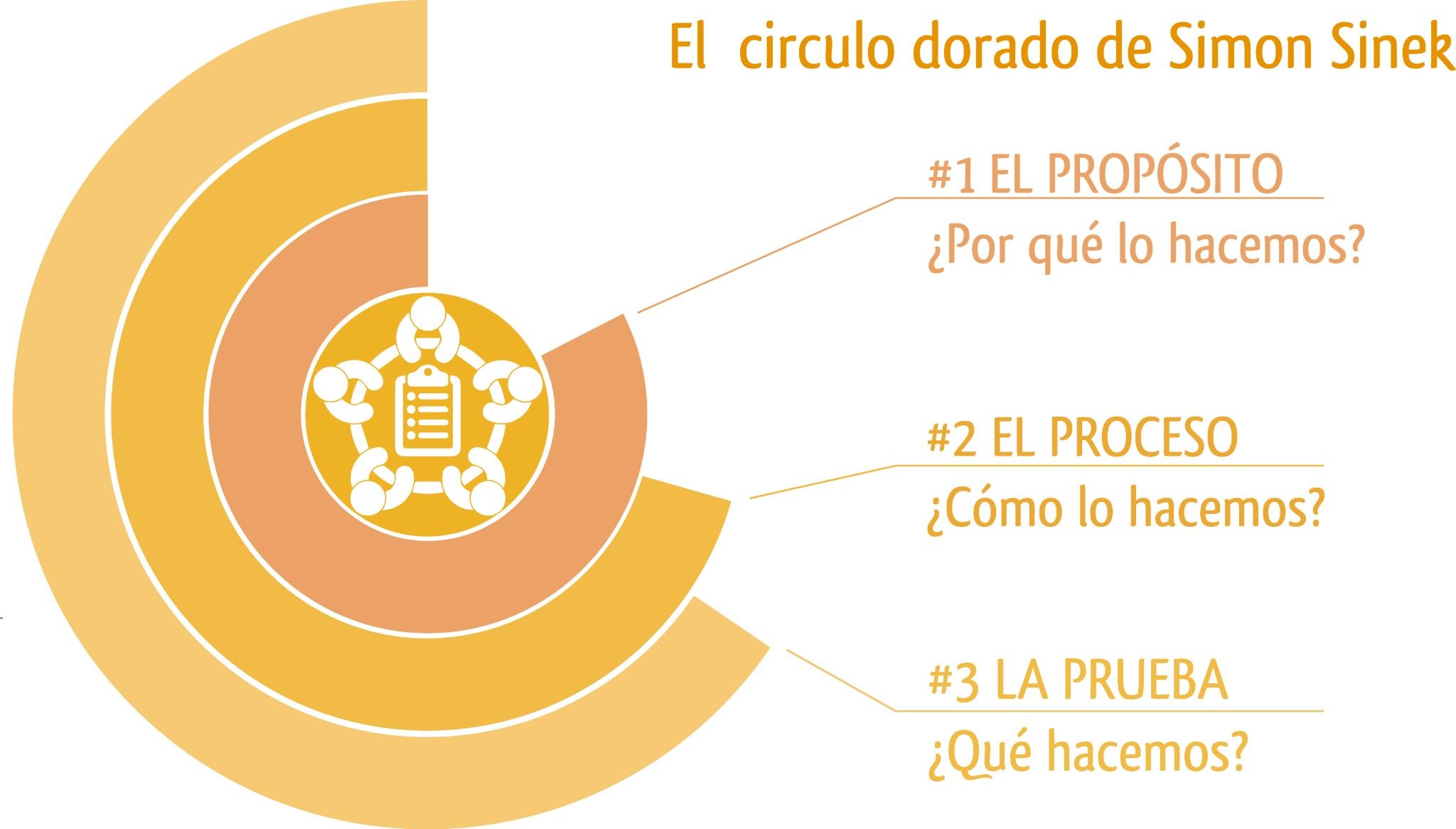 “La gente no  compra el  QUÉ;
compran el  PORQUÉ” -
Simon Sinek (2018)
Fuente:https://www.marketingyfinanzas.net/2015/01/el-circulo-de-oro-descubra-el-porque-siguen-a-los-lideres/
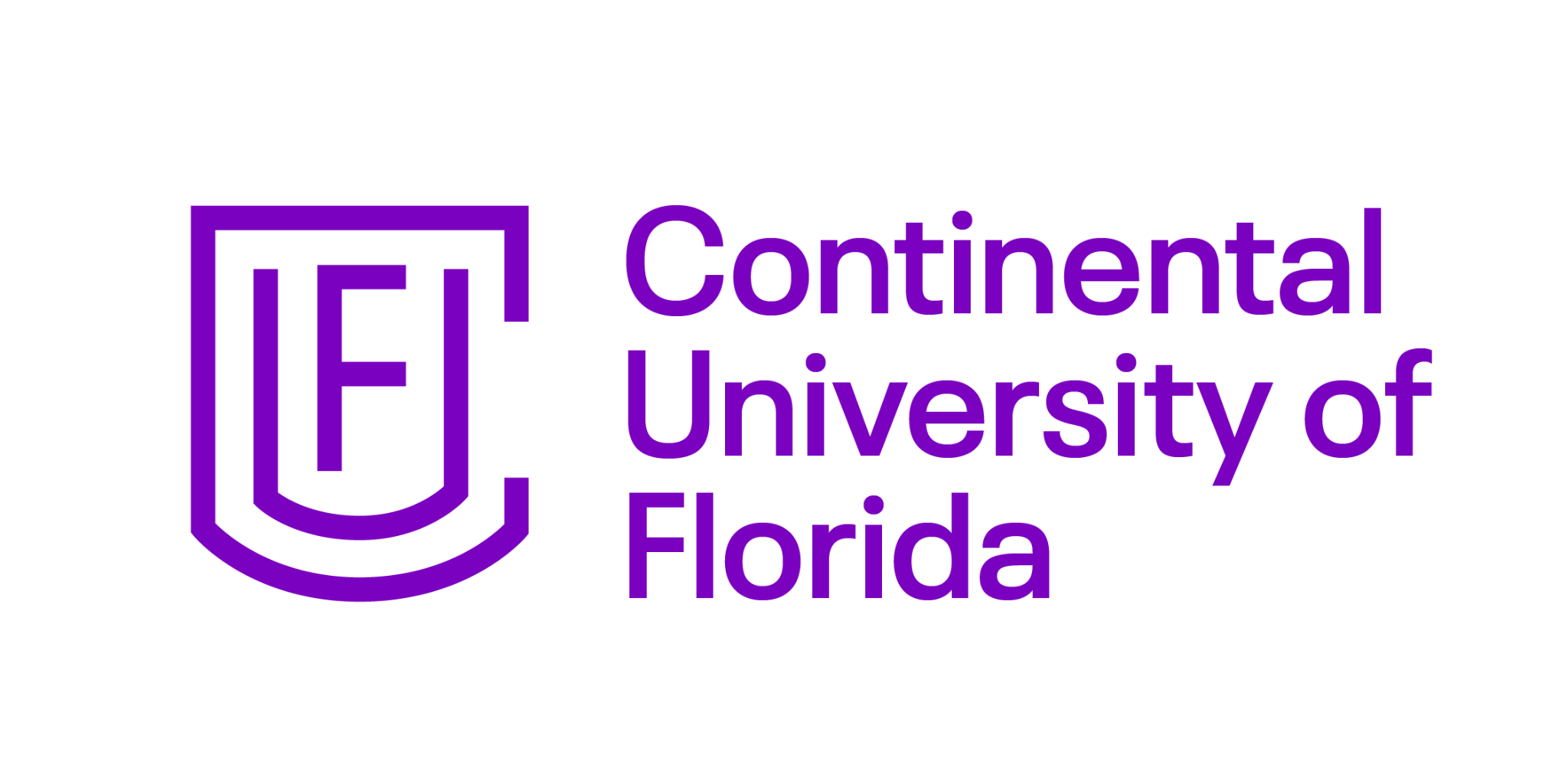 Fabricamos unos ordenadores  fantásticos.
Tienen un diseño precioso, son  sencillos y fáciles de utilizar por el  usuario.
APPLE:
SI FUERA  COMO LOS  DEMÁS
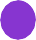 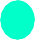 ¿Quieres comprar uno?
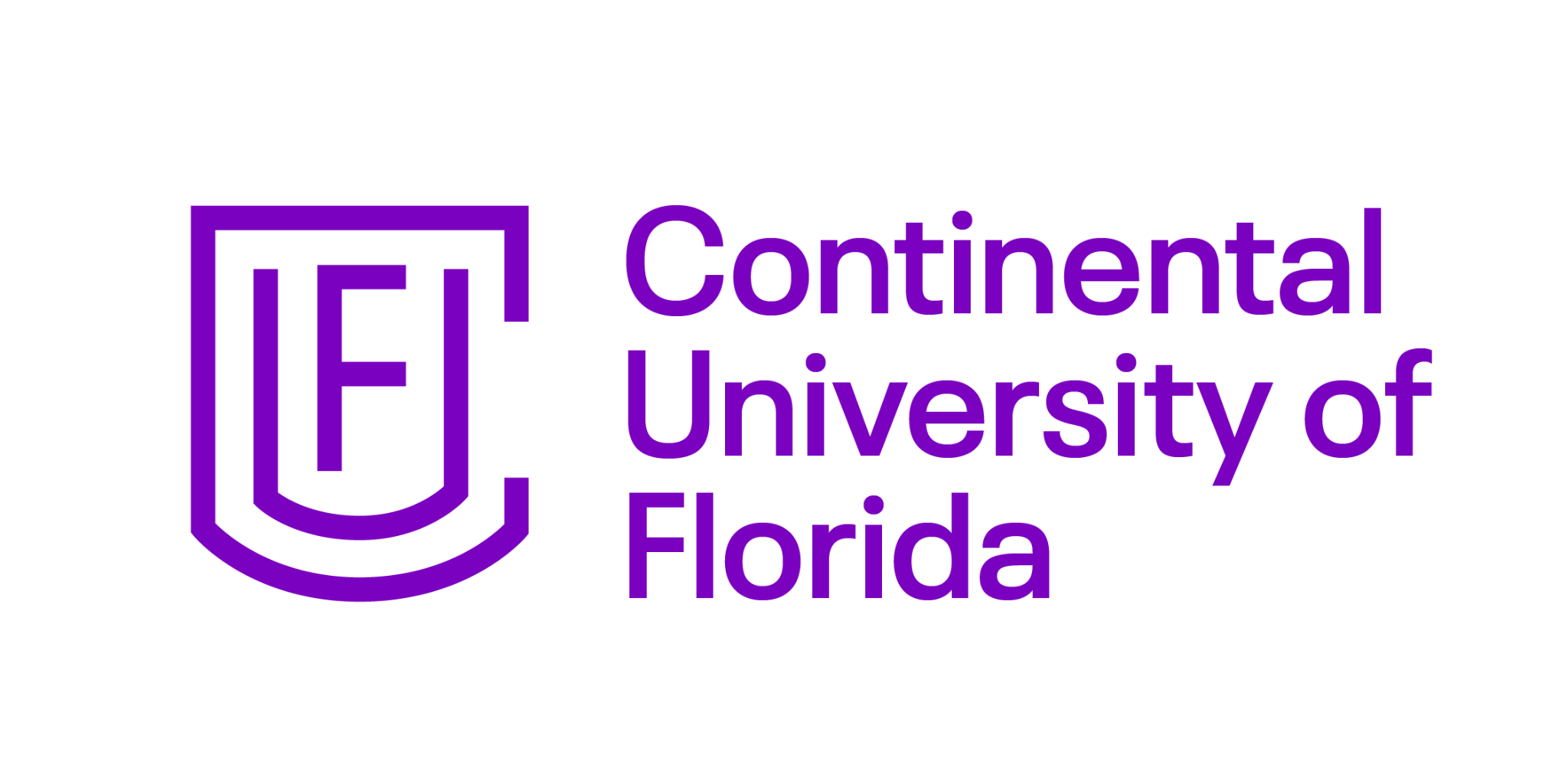 Analicemos de nuevo ese ejemplo de Apple y escribamoslo  siguiendo el orden en el que la empresa se expresa realmente.  En esta ocasión, el ejemplo empieza por el PORQUÉ.
Creemos en desafiar el estado de las cosas con todo lo que  hacemos. Creemos en pensar diferente.
Nuestra manera de desafiar el orden establecido es fabricando  unos productos bien diseñados, sencillos y fáciles de utilizar  por los usuarios.
Y da la casualidad de que fabricamos unos ordenadores  fantásticos.
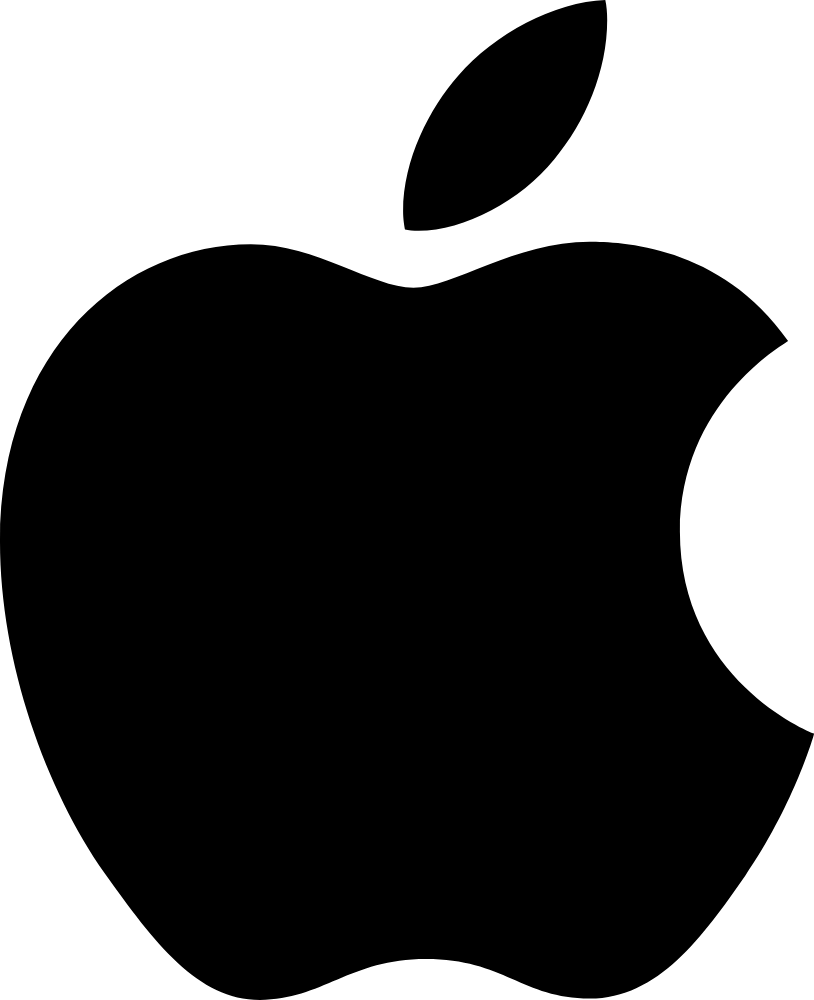 APPLE:
EL PORQUÉ
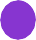 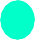 ¿Quieres comprar uno?
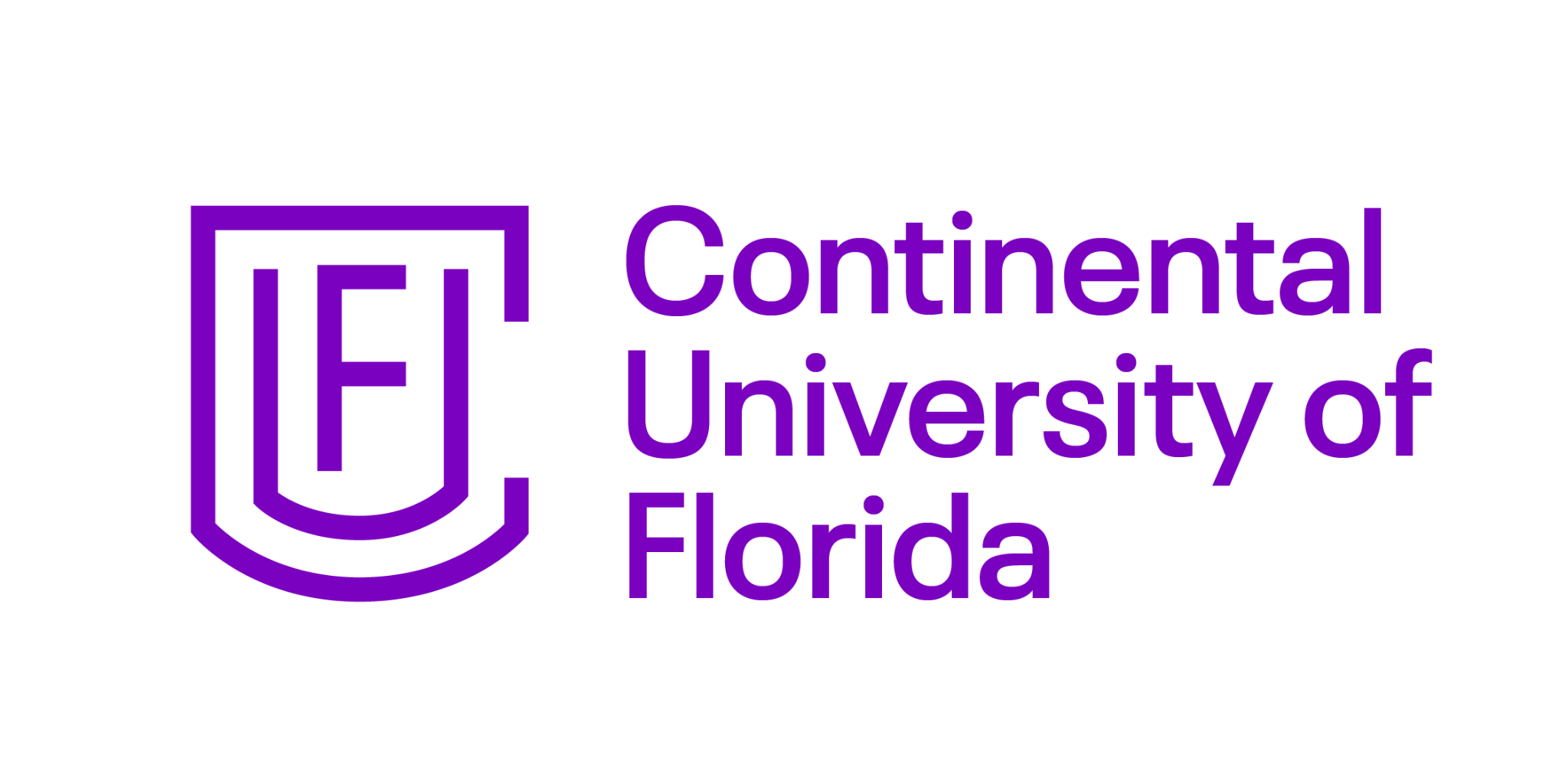 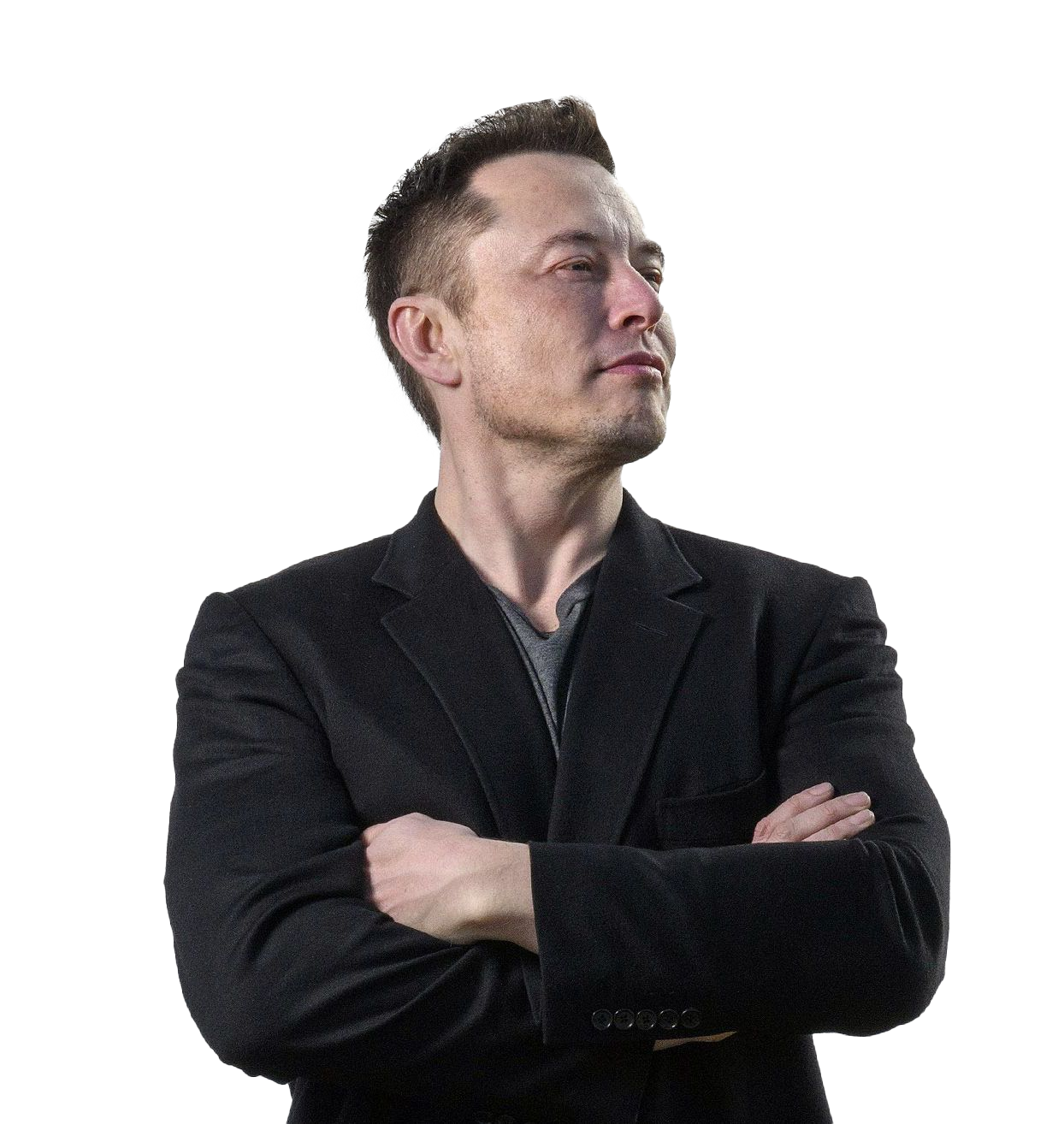 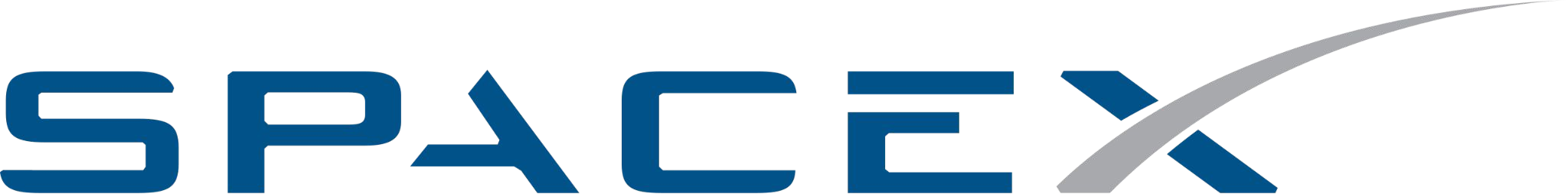 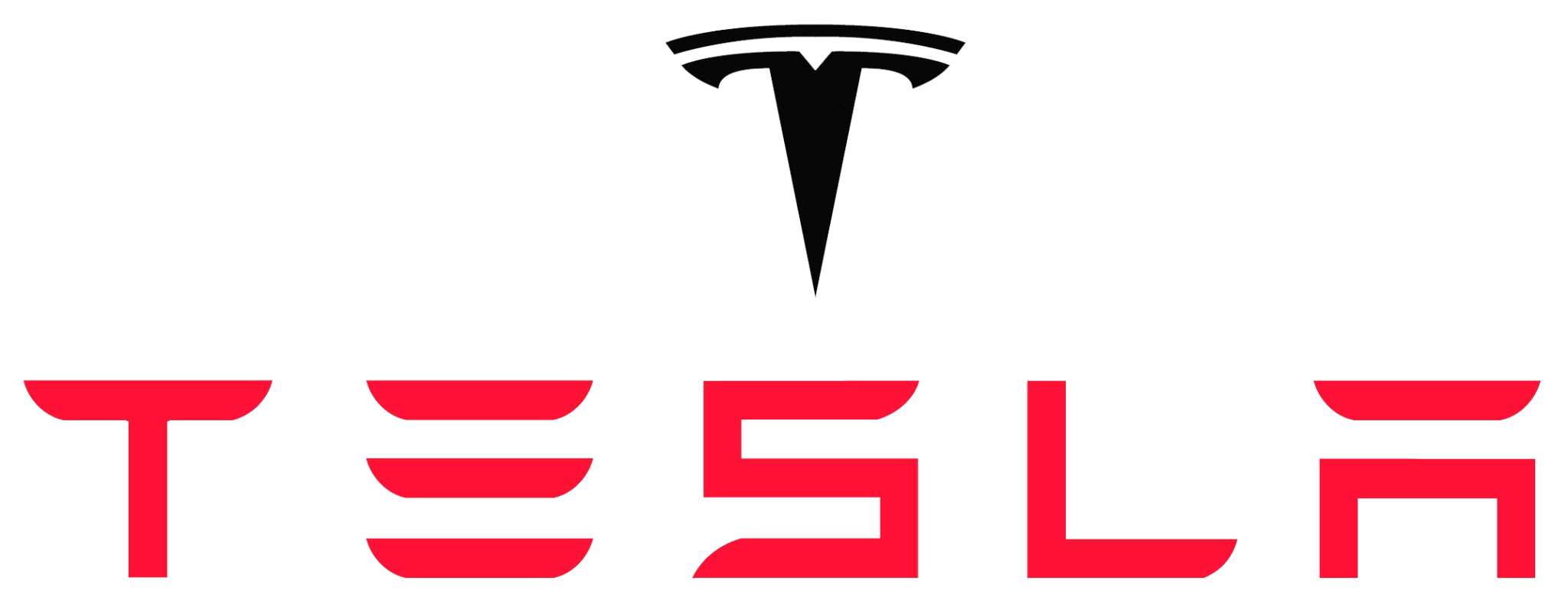 EMPRENDEDOR SERIAL:
ELON MUSK
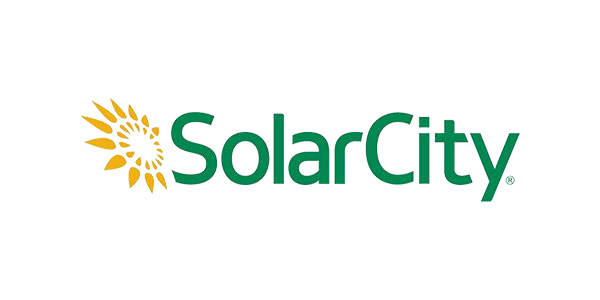 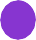 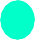 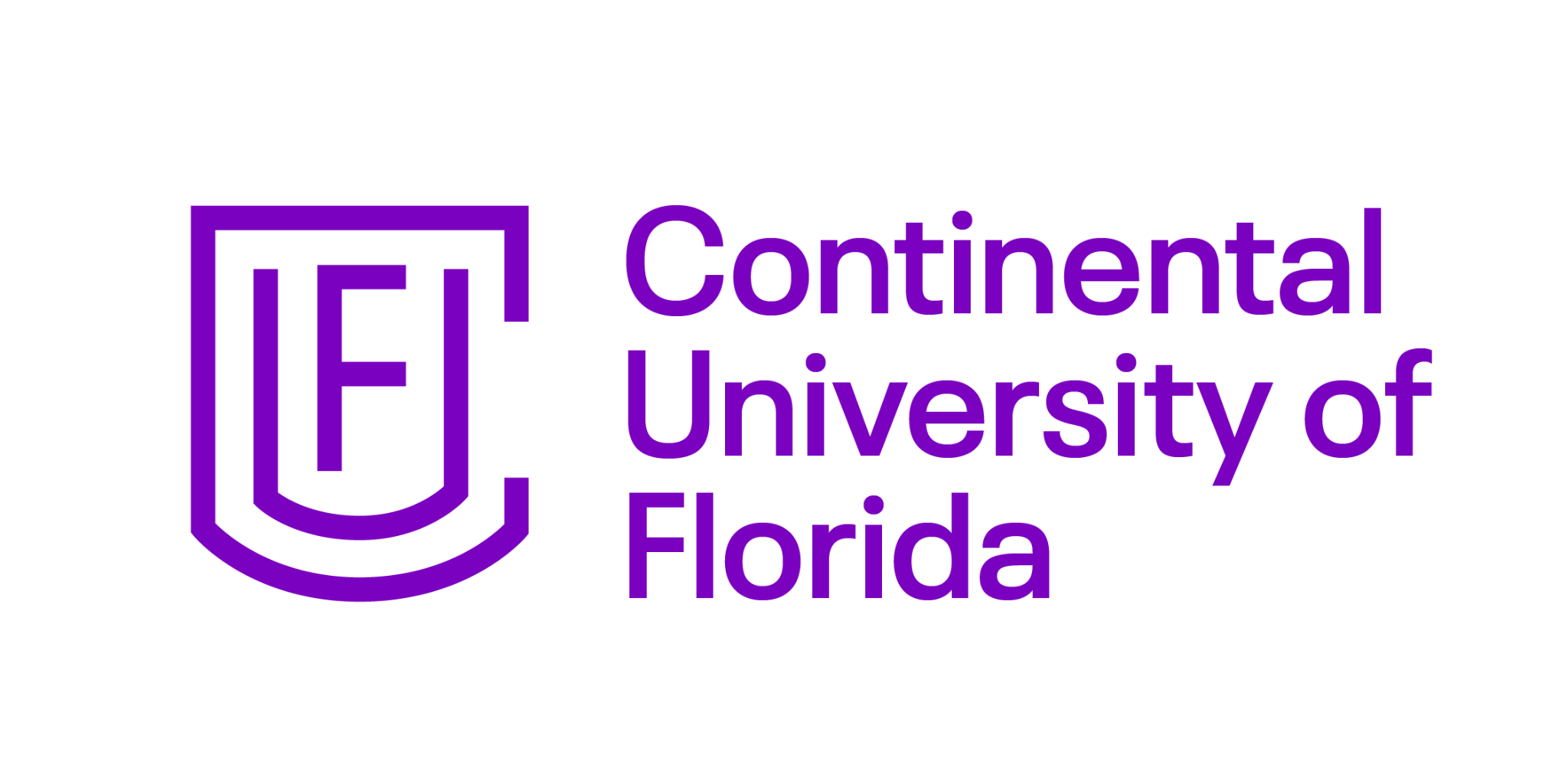 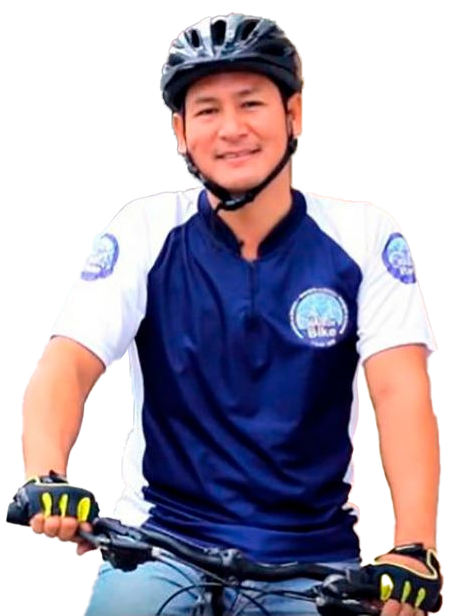 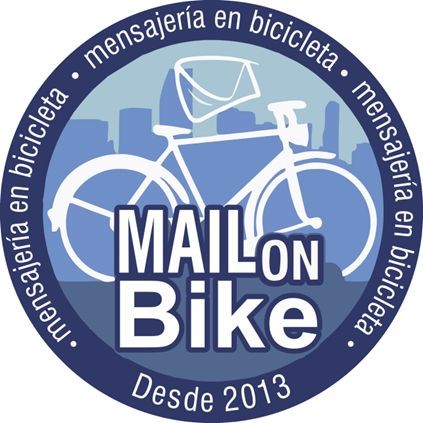 EMPRENDEDOR PERUANO:
FERNANDO CARBAJAL
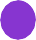 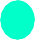 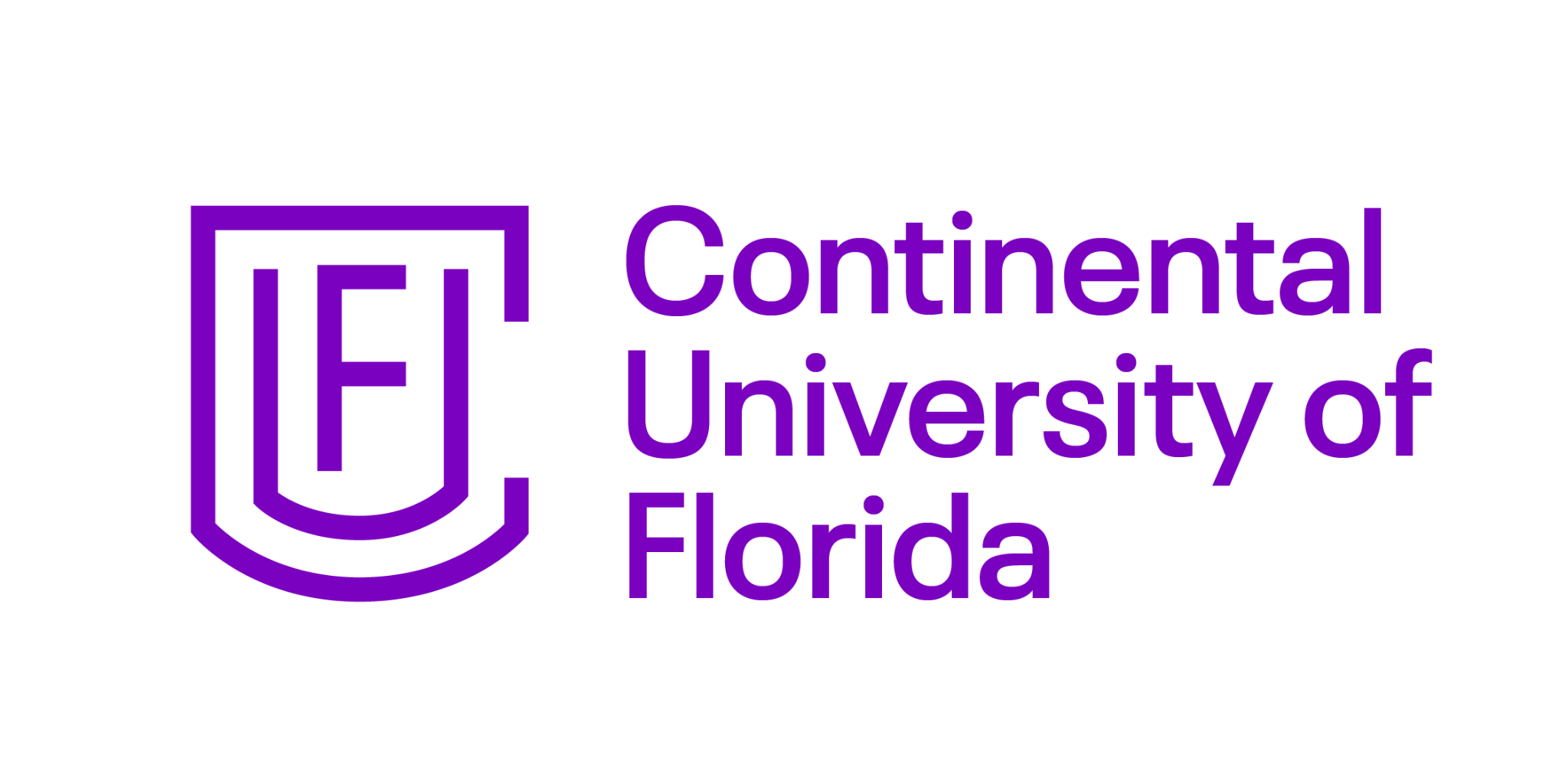 Instrucciones
Complete	el	Porqué,	Cómo	y	Qué	de	su
emprendimiento.
Para completar esta actividad se le pide que responda  a continuación:
TALLER:  CÍRCULO  DORADO
Porqué: …………………………………………………….…..……….  Cómo: ……………………………………………………………………  Qué: …………………………………………………………………………
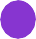 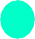 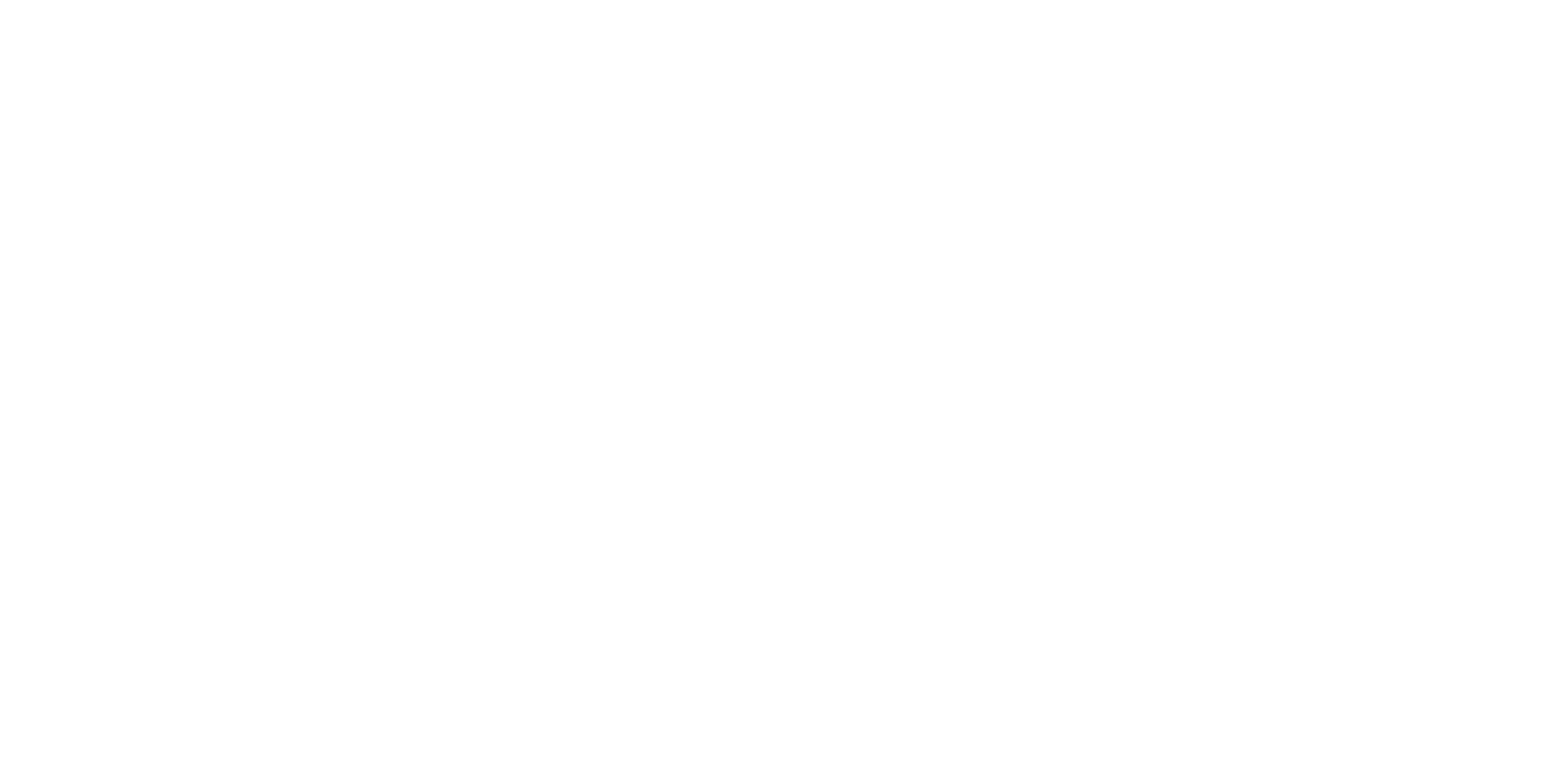 Modelo de Negocio
Módulo 2
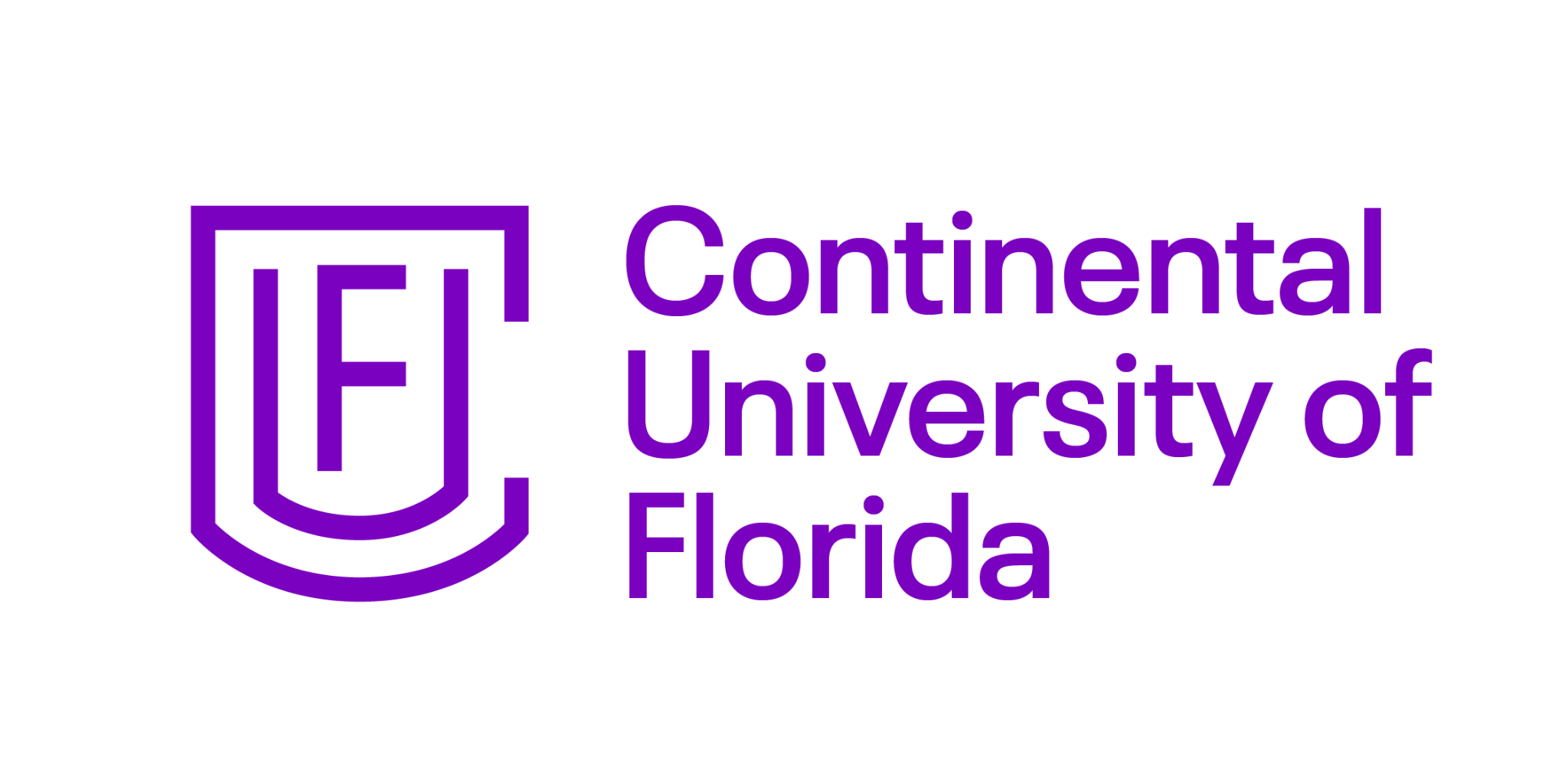 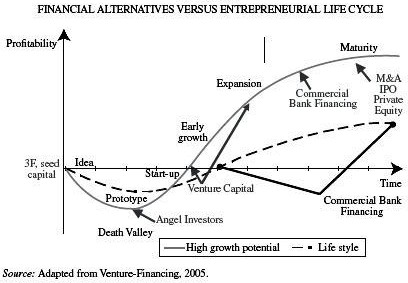 CICLO DE  VIDA DEL  EMPRENDIMIENTO
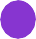 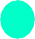 Fuente: https://www.researchgate.net/figure/FINANCIAL-ALTERNATIVES-VERSUS-ENTREpRENEURIAL-LIFE-CYCLE_fig1_262509697
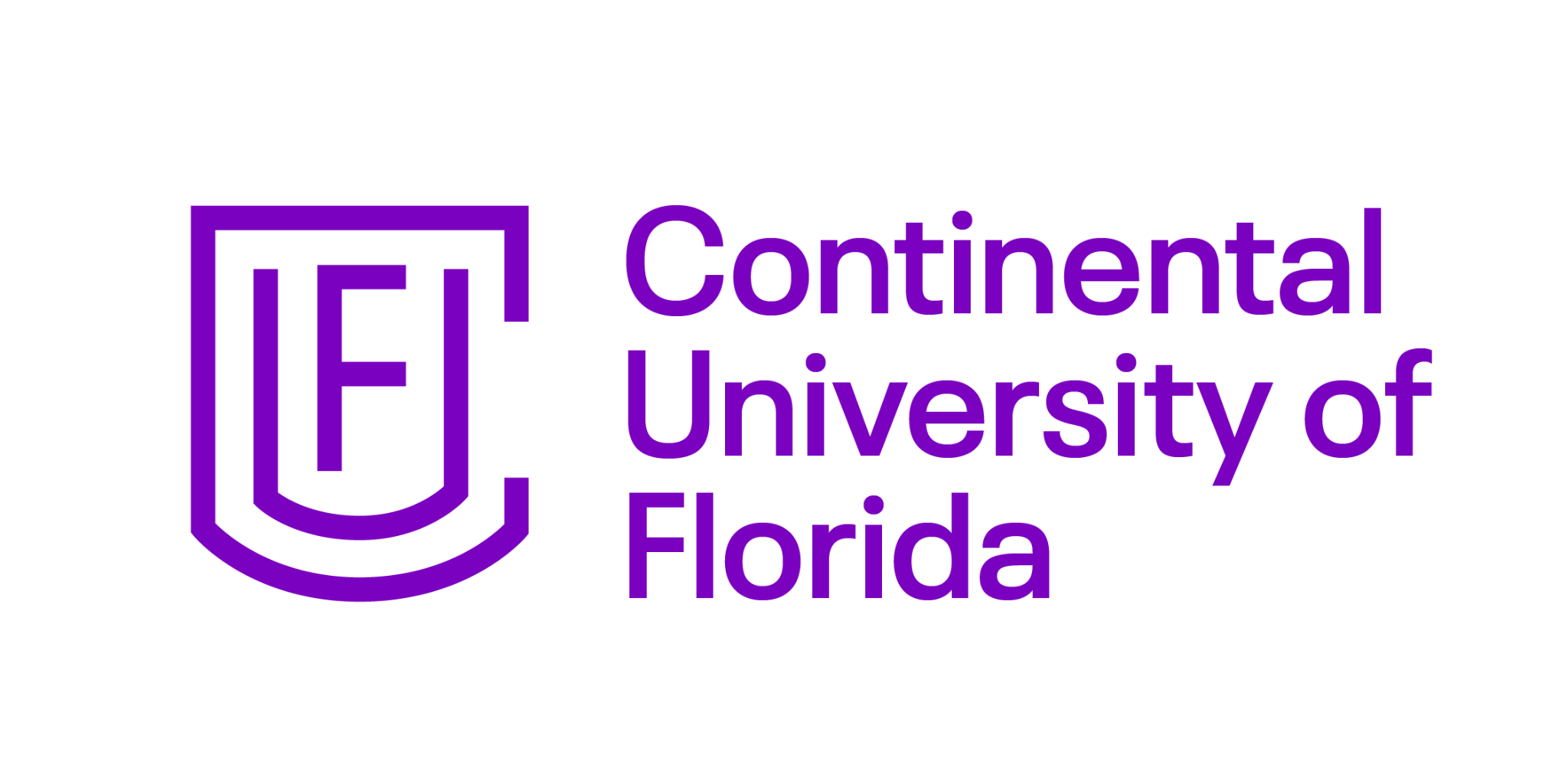 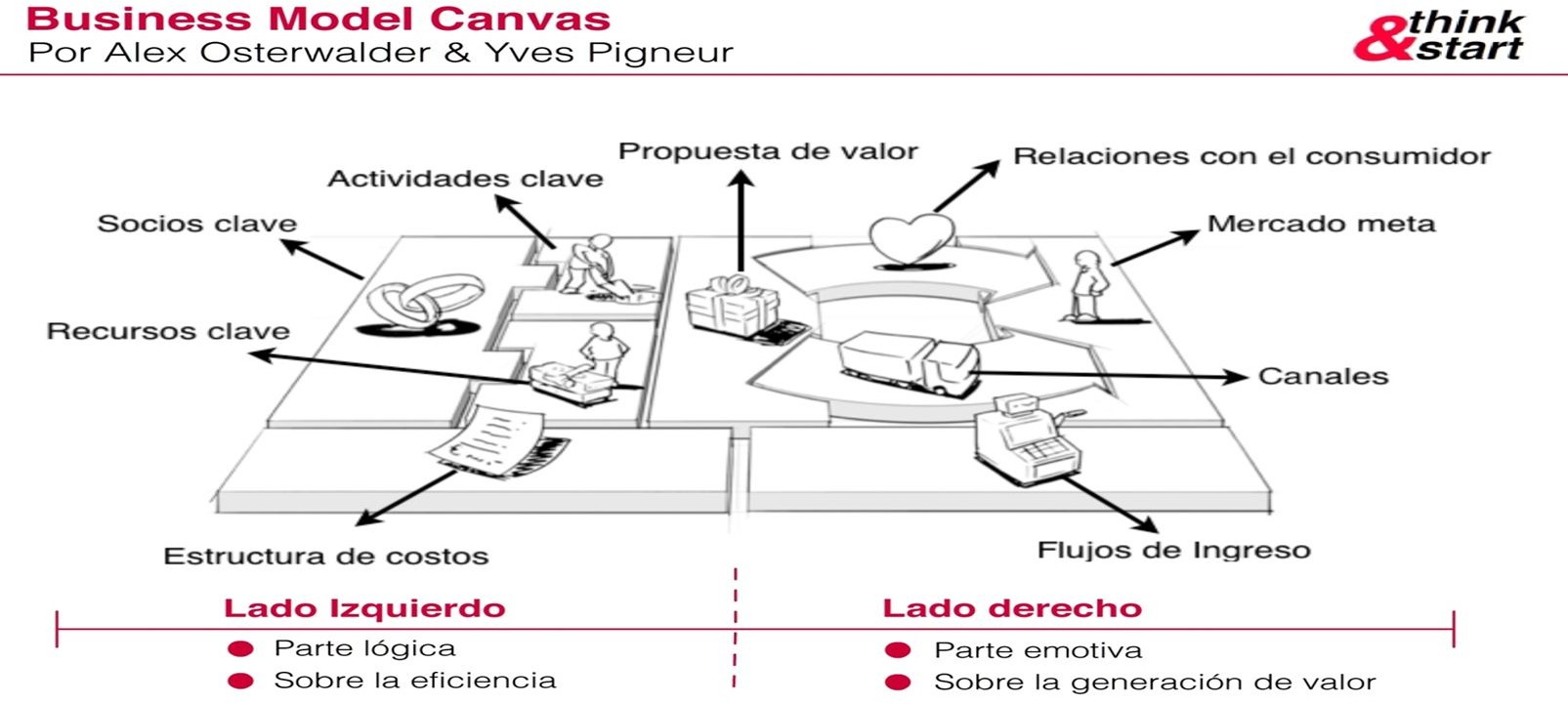 HERRAMIENTA: MODELO DE NEGOCIO
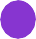 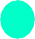 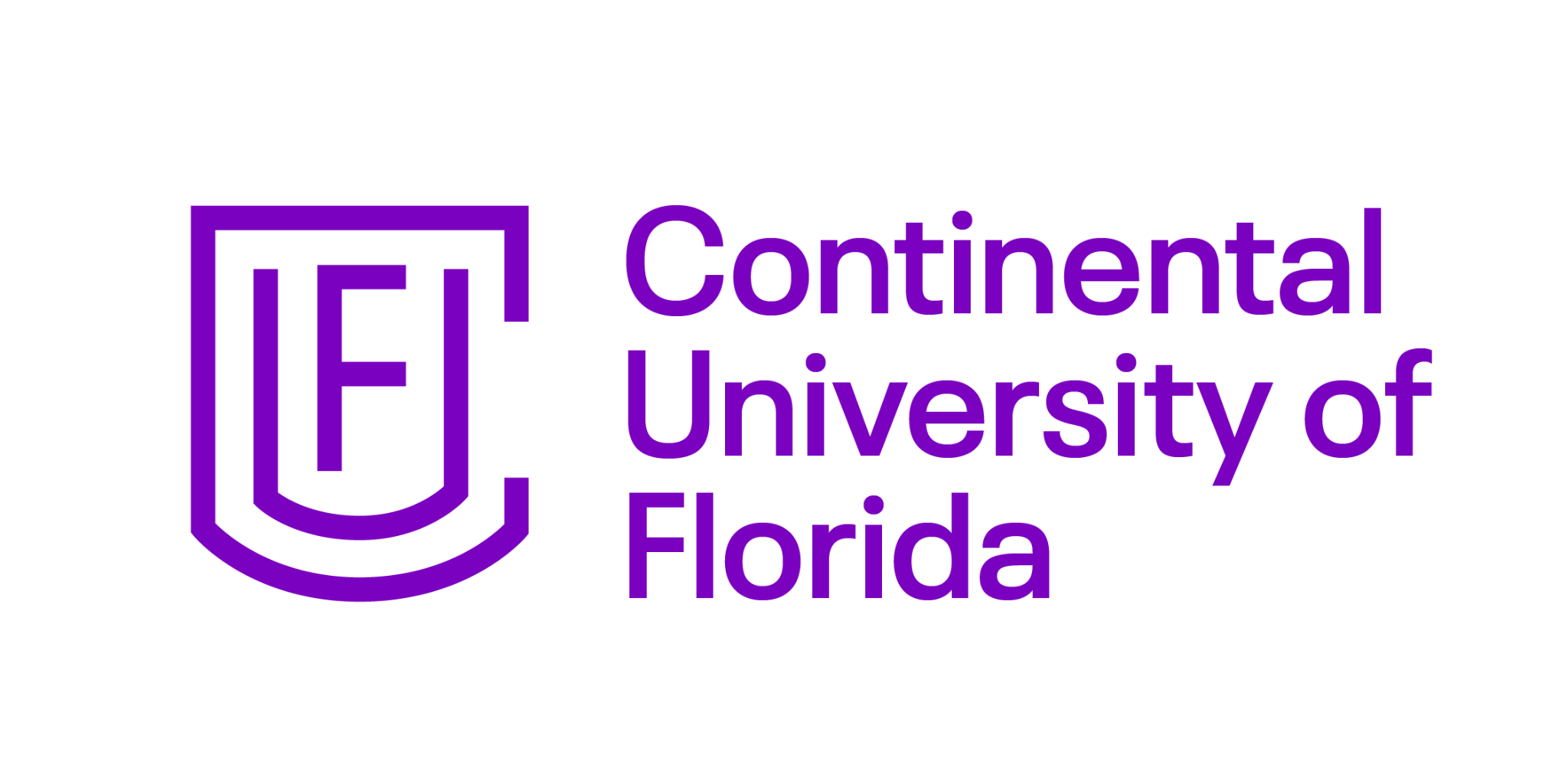 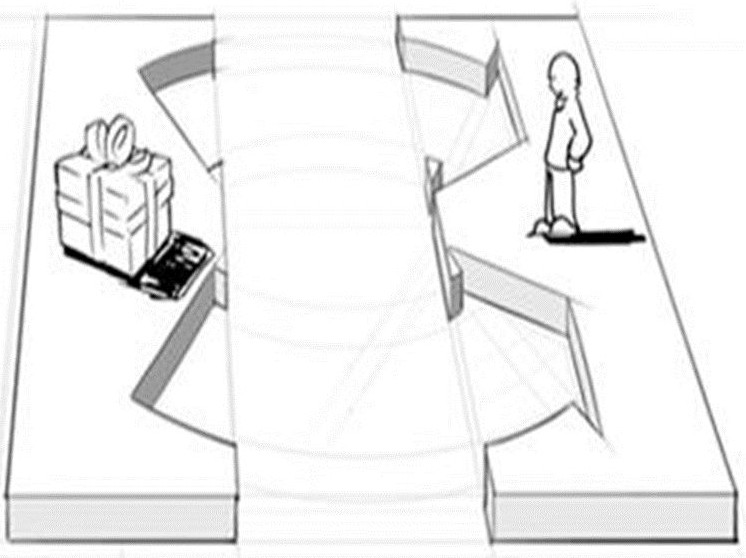 Identifica la necesidad
¿A quién servimos?
¿A quiénes agregamos valor?
Propuesta de Valor
¿Qué valor agregamos a los  clientes?
¿Qué problemas solucionamos?
¿Qué necesidades satisfacemos?
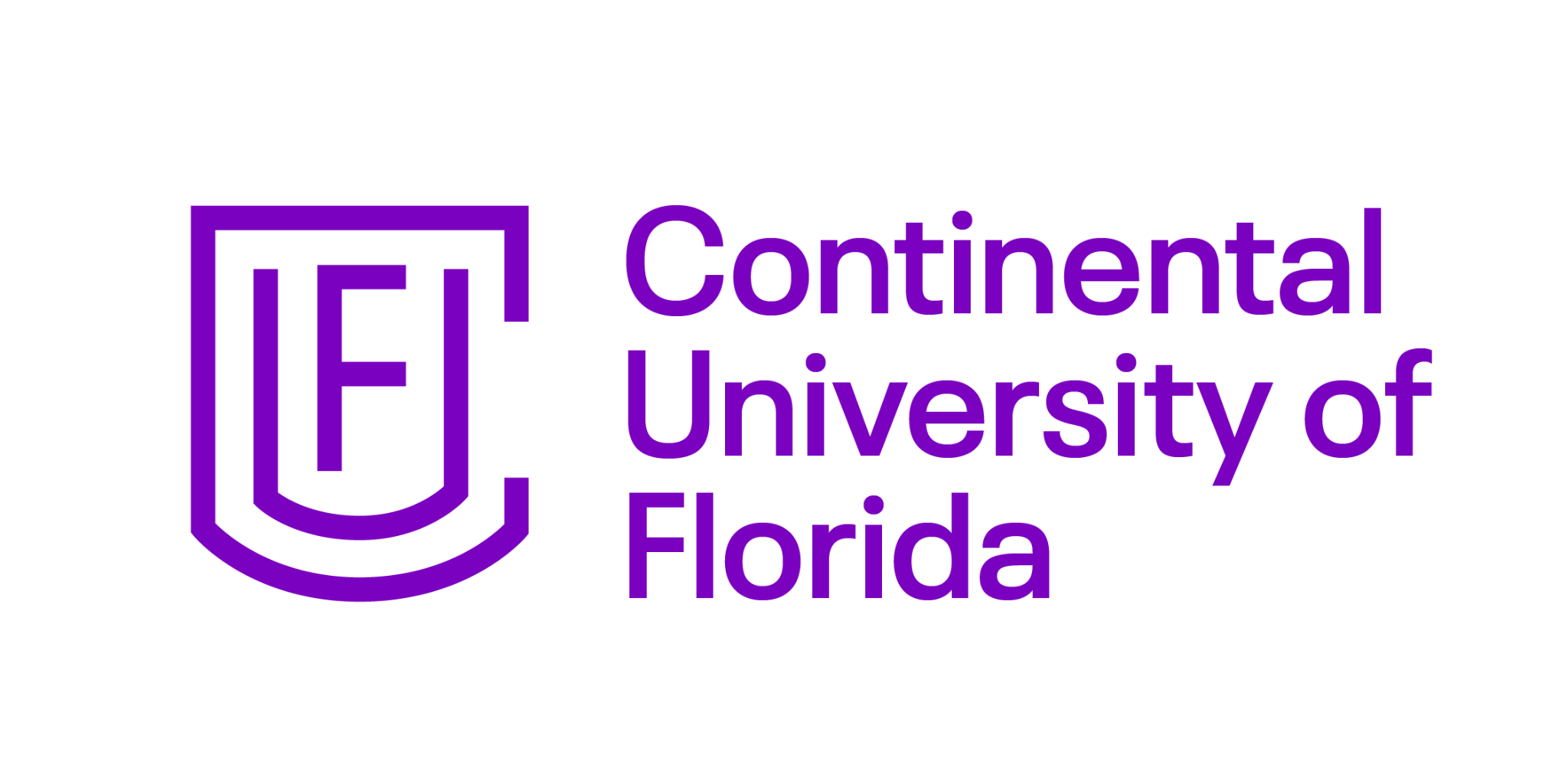 Relación con el cliente
¿Qué tipo de relación estamos  estableciendo con cada  segmento?
Vivencias, relaciones  personales, asociaciones de  marca.
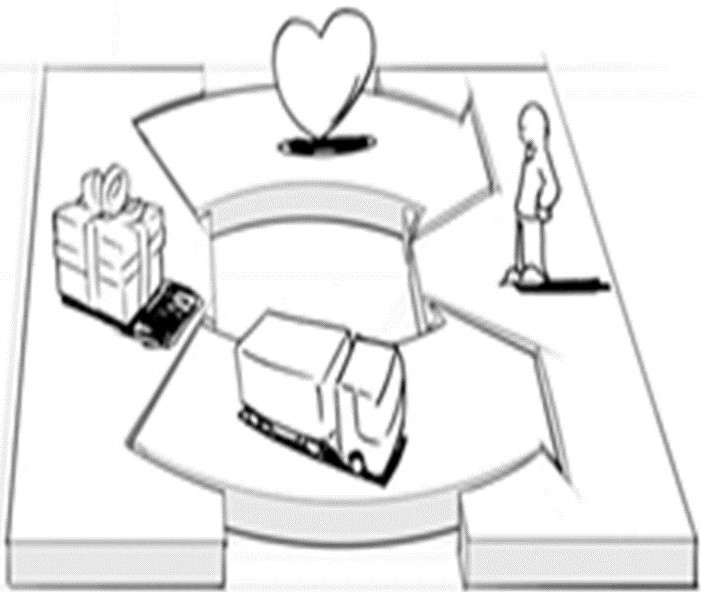 Canales
¿Cómo queremos llegar a cada  segmento de nuestros clientes?
¿A través de qué puntos de  interacción?
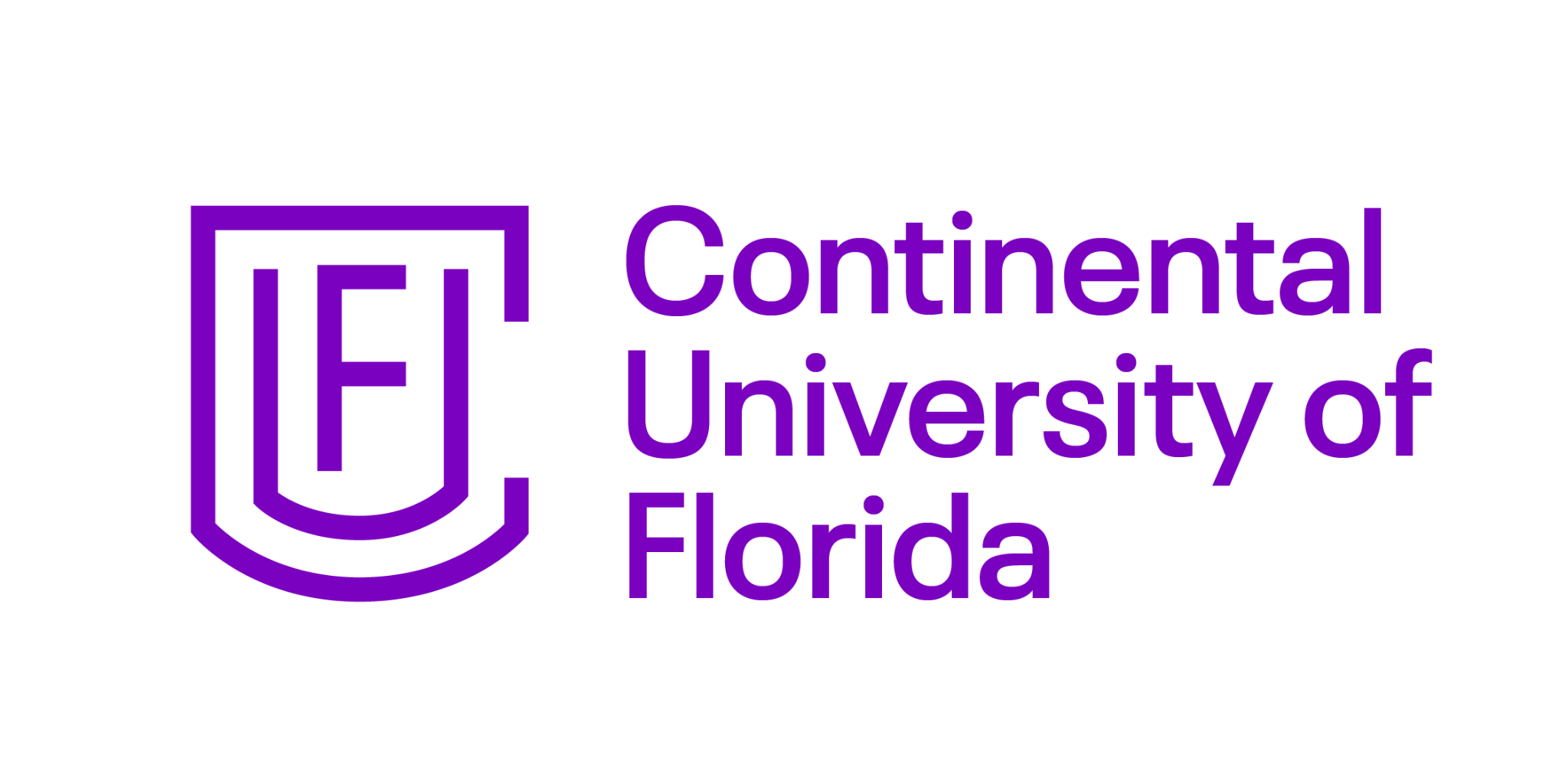 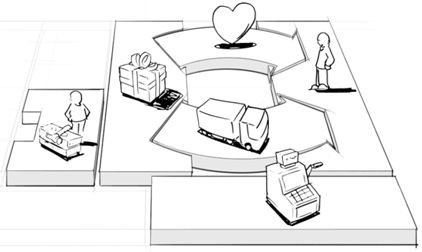 Flujo de ingresos
¿Cómo pagan nuestros clientes?
Ingresos operaciones o  recurrentes.
Recursos clave
¿Qué bienes/activos son esenciales?
	Ejemplo: capital de trabajo, patentes, 	RRHH, camión
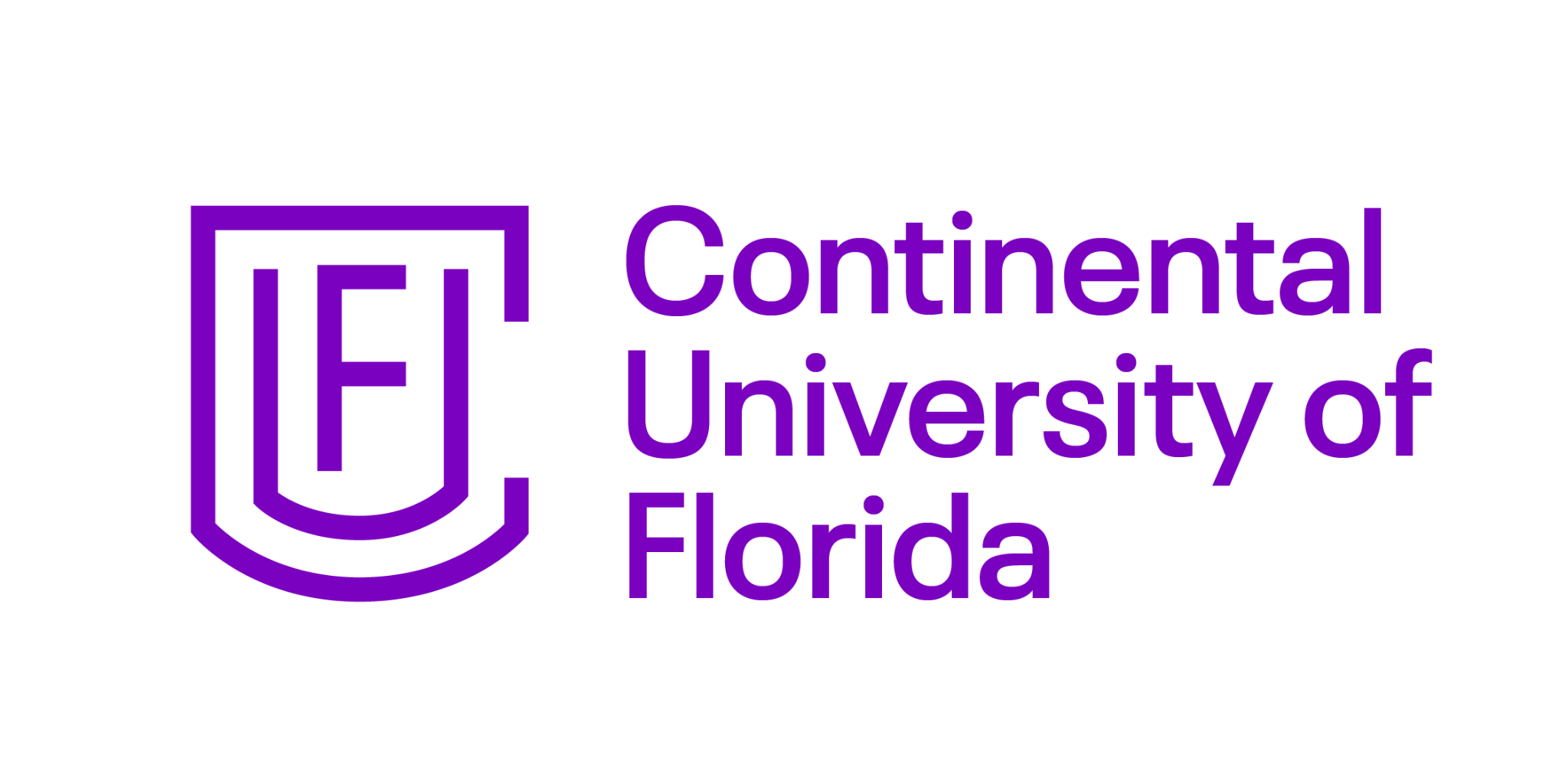 Actividades Claves
Identificar qué actividades son  claves para entregar la propuesta  de valor
Ejemplo: producción, marketing,  capacitación

Socios Claves
¿Qué socios y proveedores son  claves?
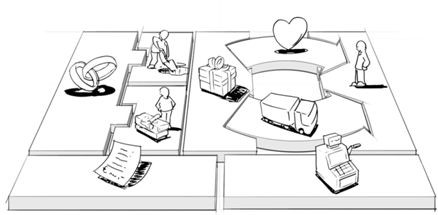 Estructura de Costos
Todo lo que generar inversión de parte del emprendimiento.
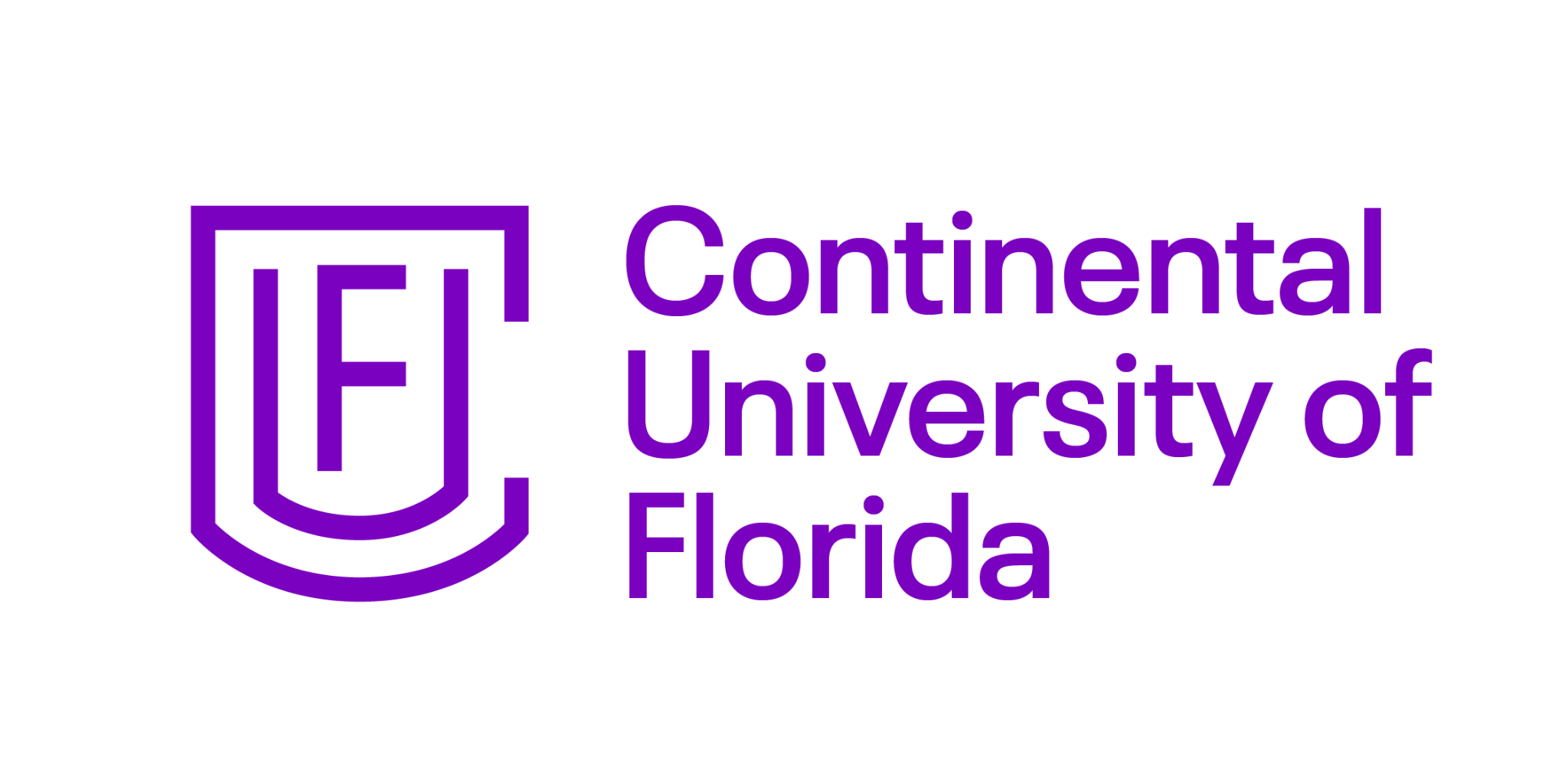 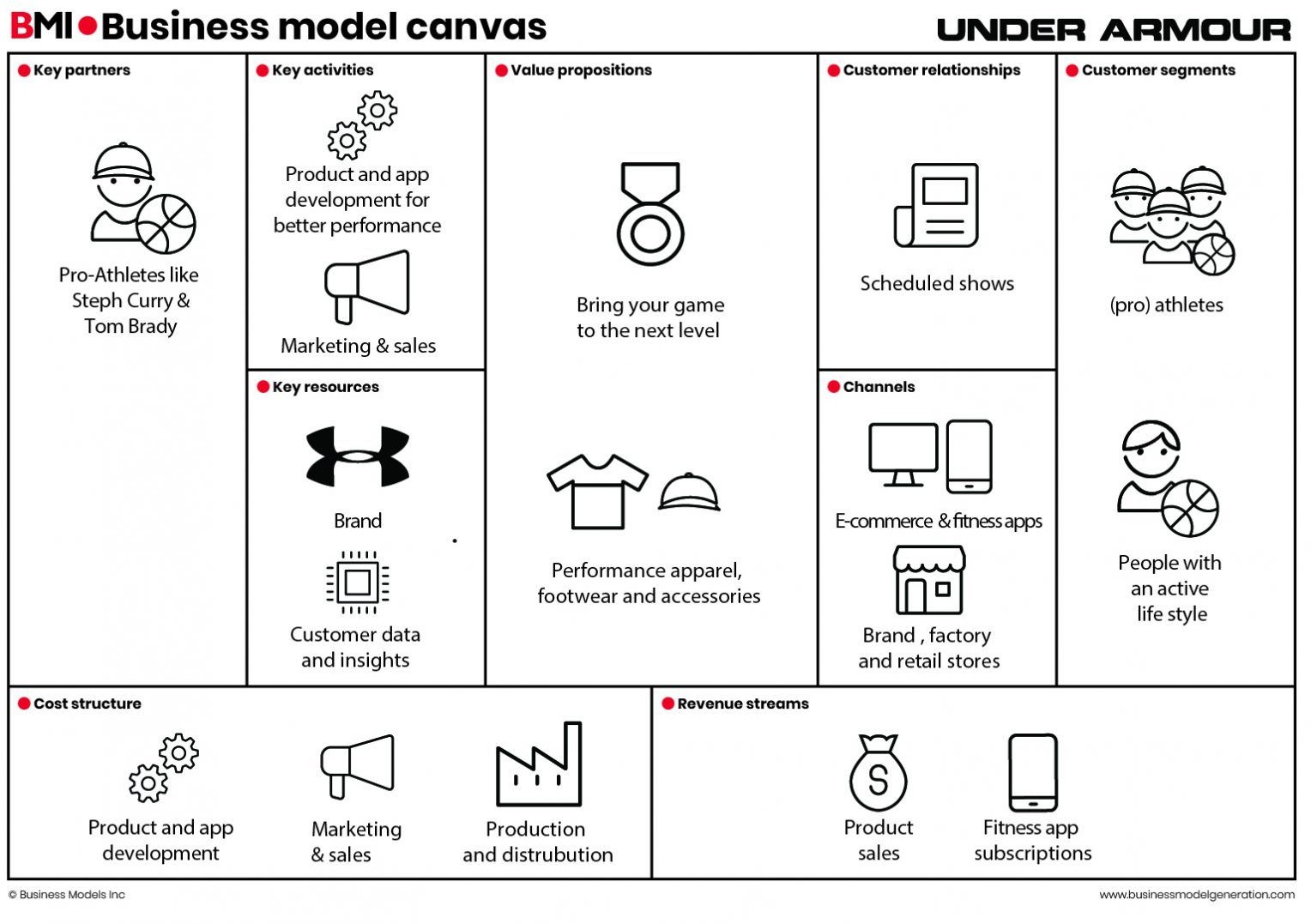 MODELO  DE  NEGOCIOS  UNDER  ARMOUR
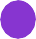 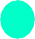 Fuente: https://www.clubensayos.com/Negocios/UNDER-ARMOUR-ESTRATEGIA-DE-NEGOCIO/3648843.html
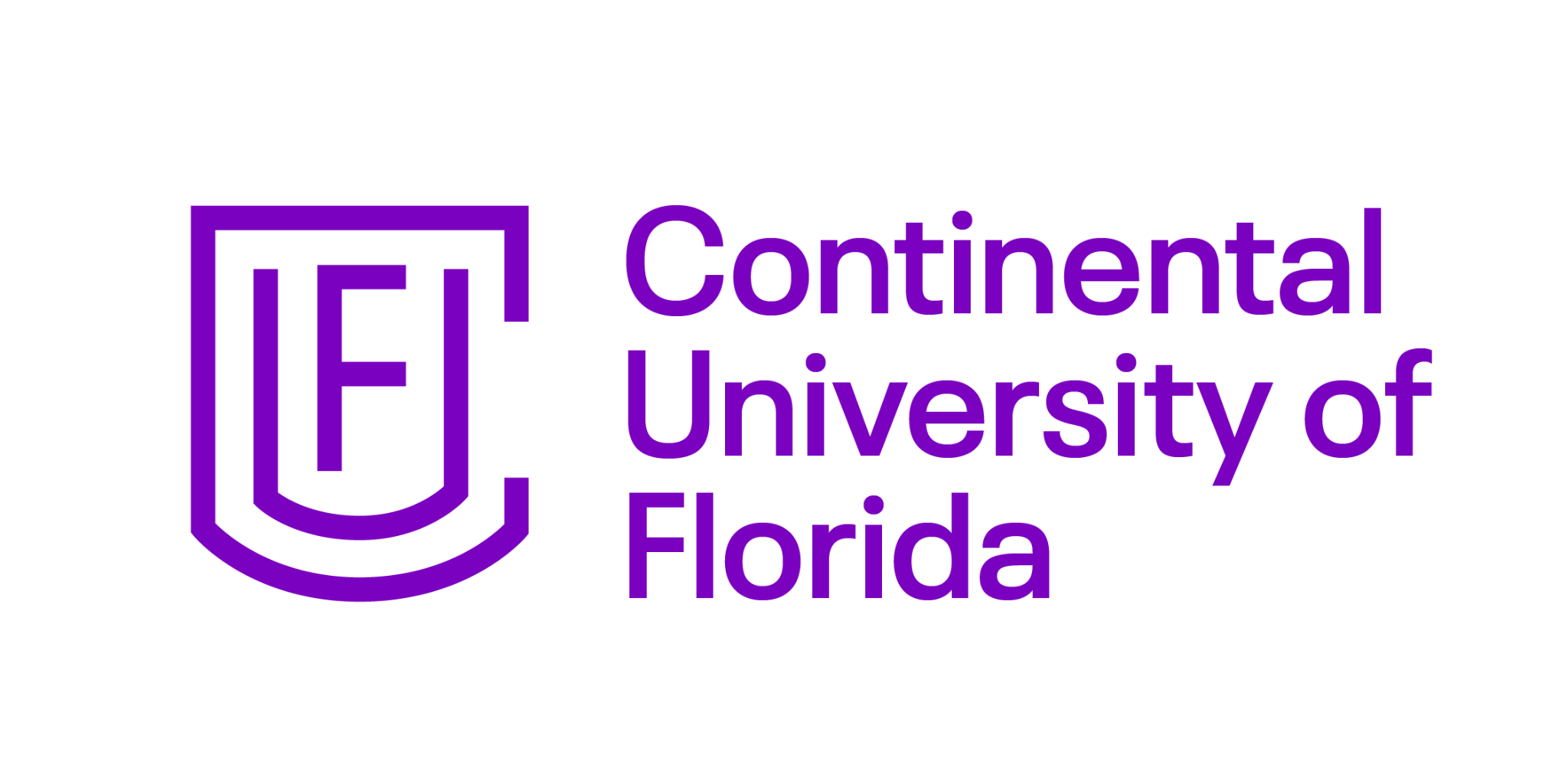 “Los mismos productos, servicios o  tecnologías pueden fallar o tener éxito  según el modelo de negocio que elijas.  Explorar las posibilidades es fundamental  para encontrar un modelo de negocio  exitoso”	- Alexander Osterwalder
ALEXANDER  OSTERWALDER  CREADOR DE  LA  HERRAMIENTA
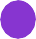 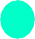 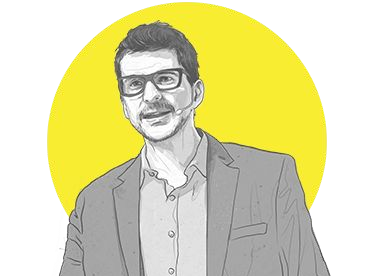 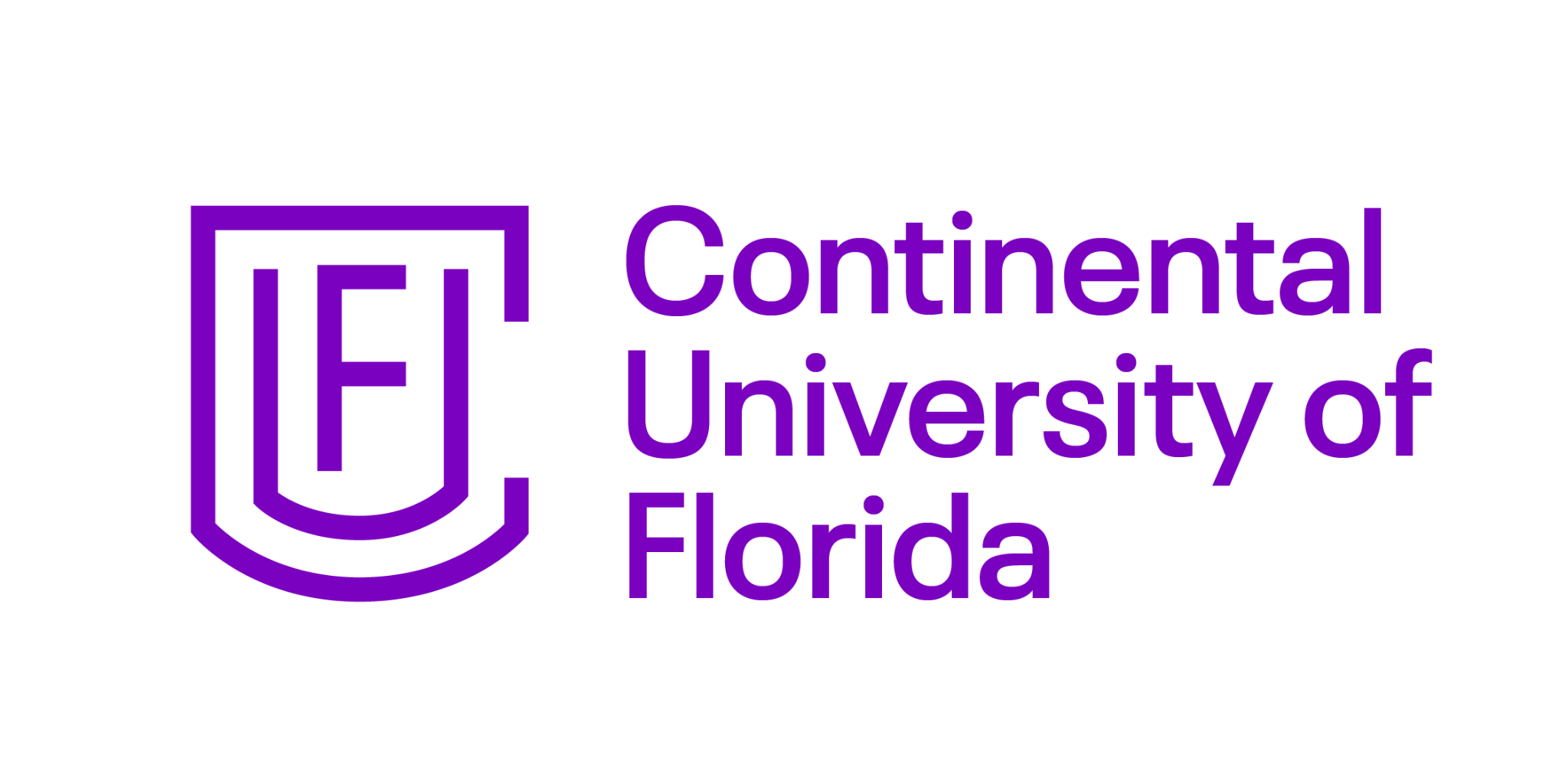 La estrategia de la organización debe estar  plasmada en el modelo de negocio
Utilizar un sistema de recompensas adecuados  para motivar a los trabajadores
Trabajar con personas creativas, fiables y que  sean parte del ¿por qué?
CONSIDERACIONES:
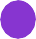 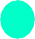 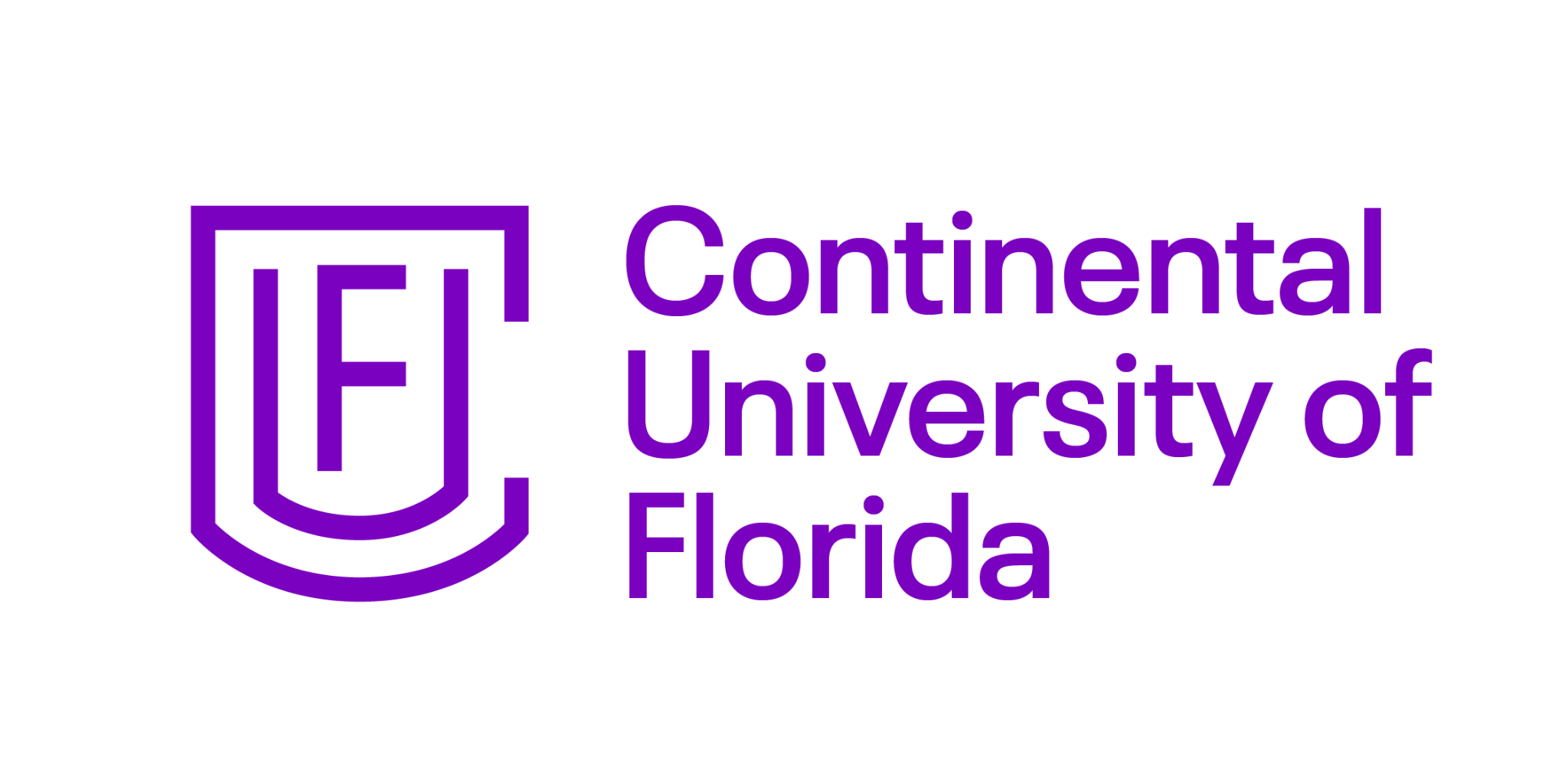 Primero deberás validar los supuestos  o hipótesis planteados en el modelo de  negocios. Para ello utilizaremos la  metodología Lean Startup.
PROPUESTAEN MARCHA:
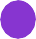 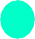 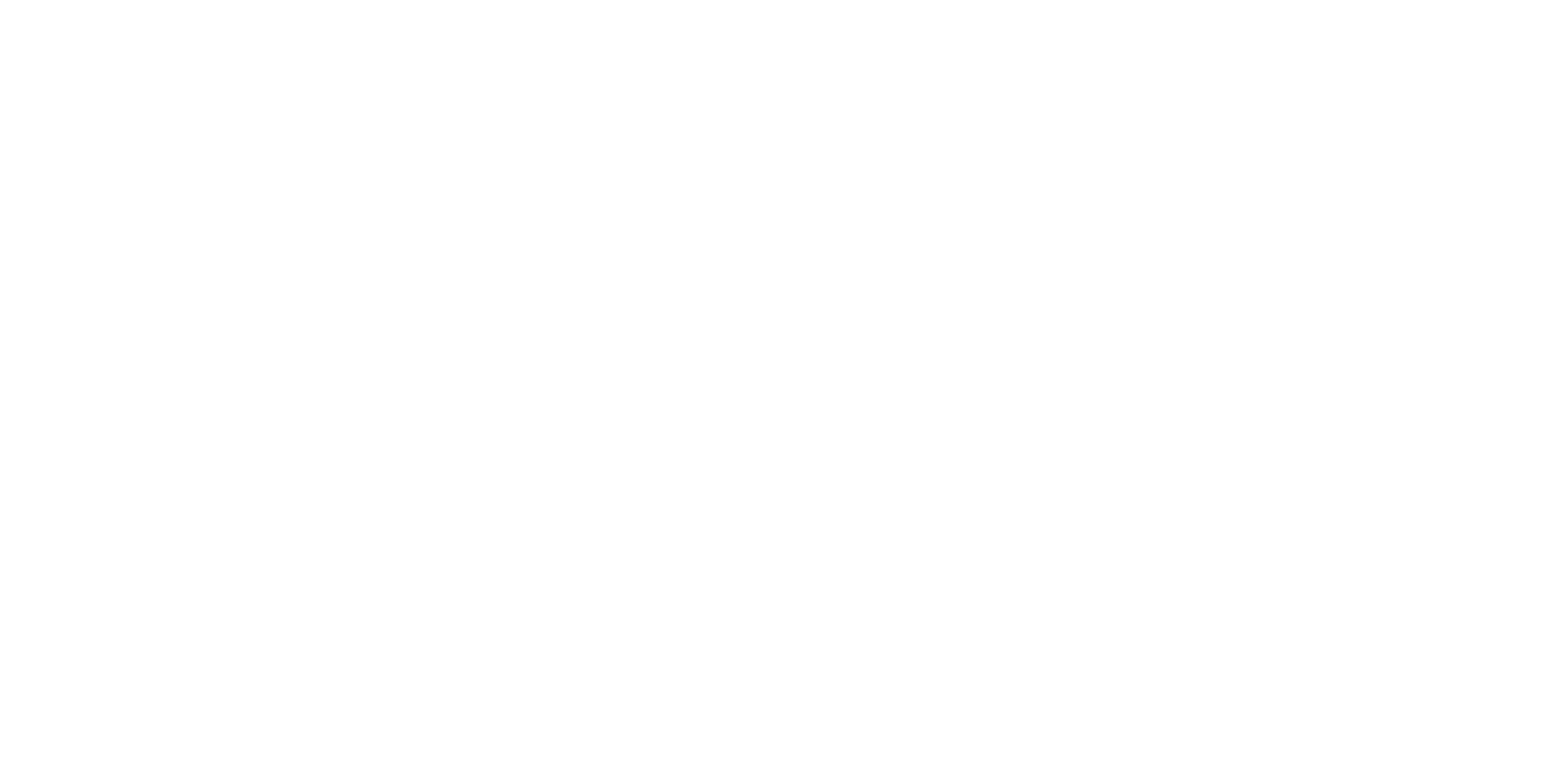 Lean Startup
Módulo 3
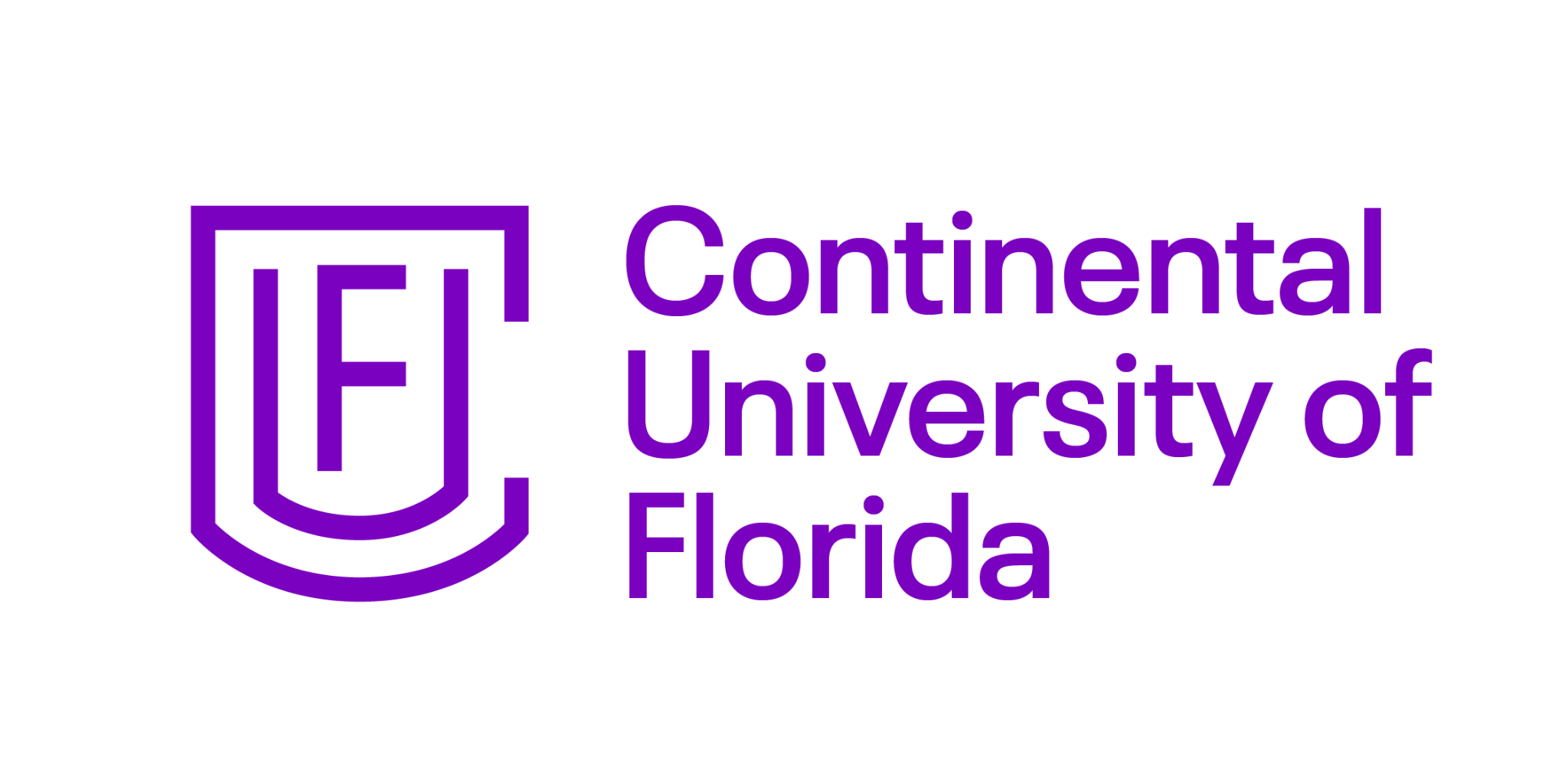 Todo emprendimiento  inicia con…
UN PROBLEMA
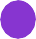 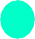 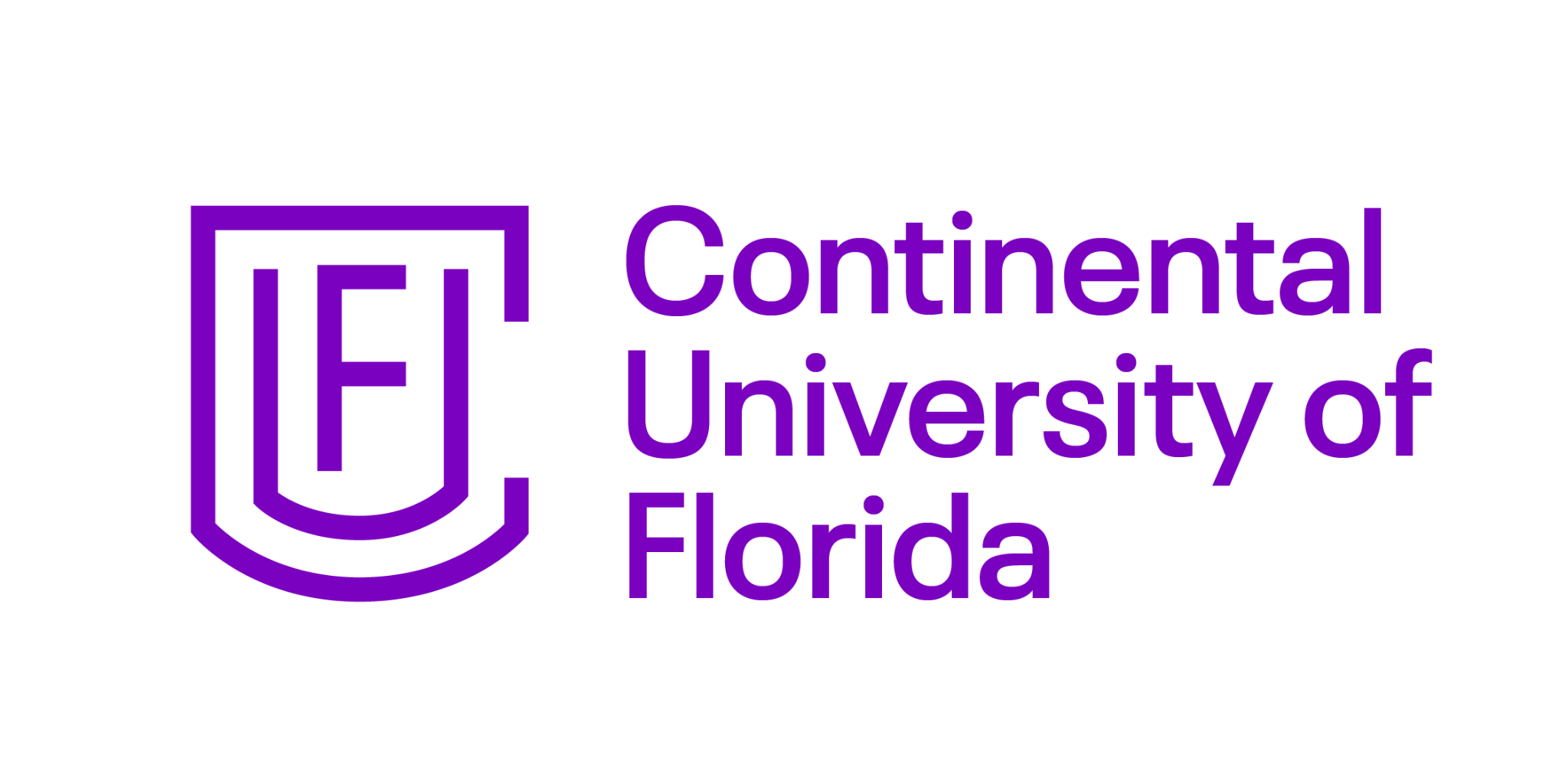 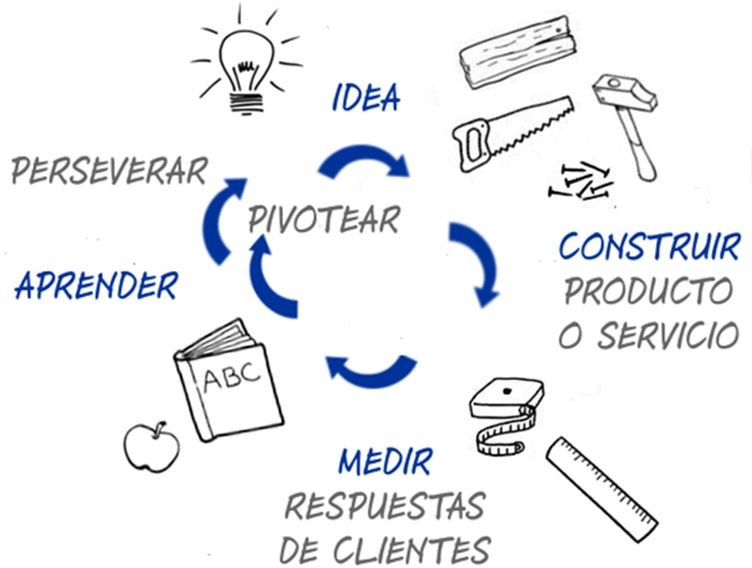 “Institución humana  diseñada para crear  nuevos productos y  servicios en unas  condiciones de  incertidumbre  extrema”.

Eric Ries
STARTUP
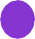 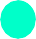 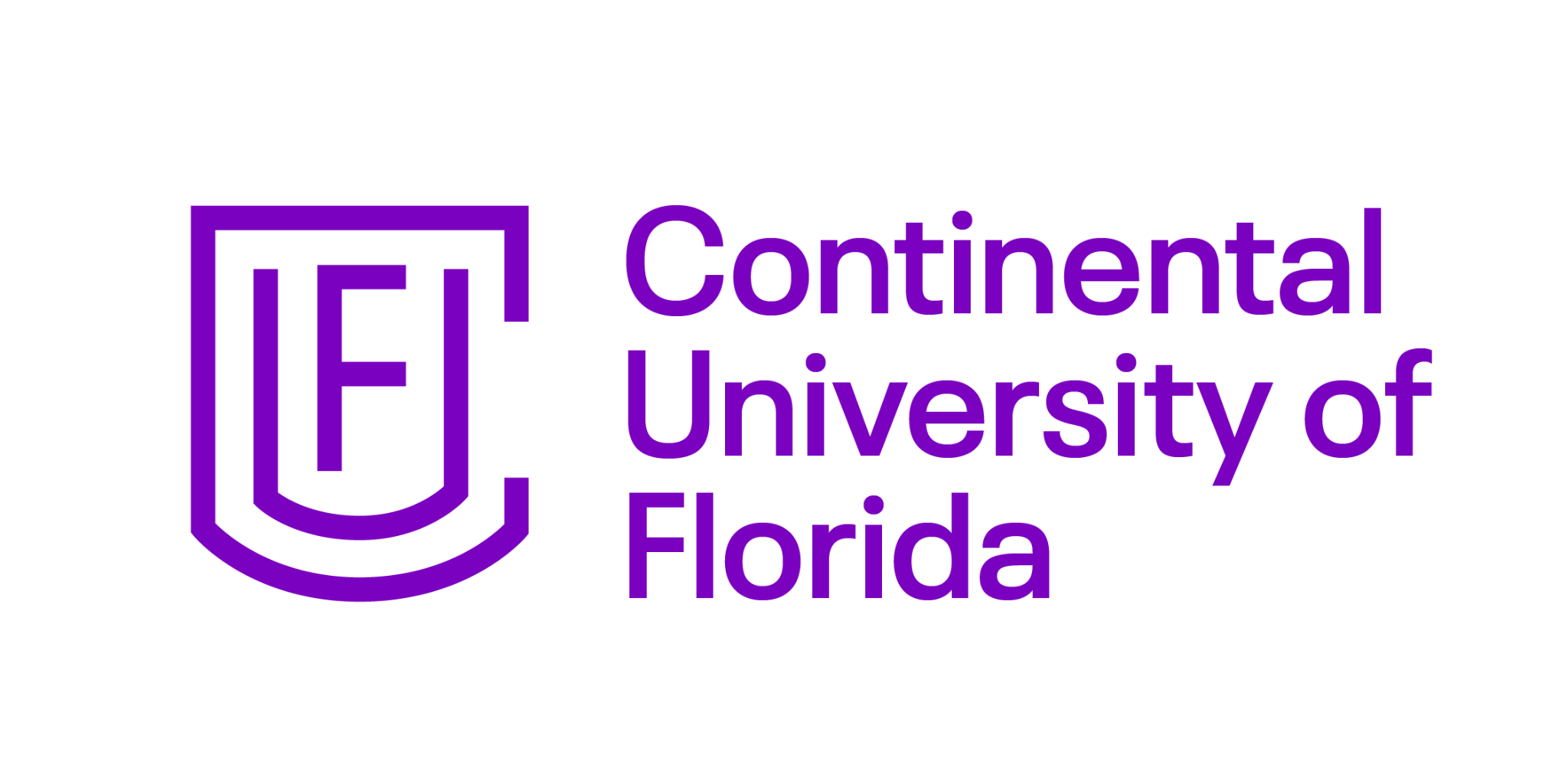 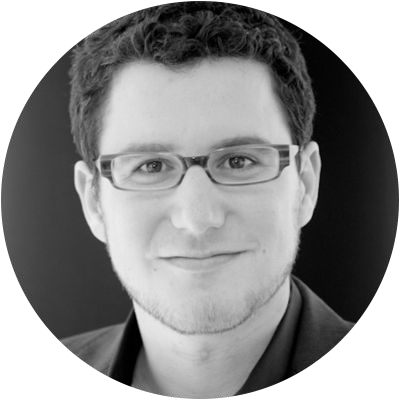 LEAN  STARTUP
“El método de Lean  Startup es un conjunto  de prácticas que ayuda  a los emprendedores  a incrementar las  posibilidades de crear  startup con éxito”.
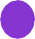 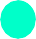 Eric Ries
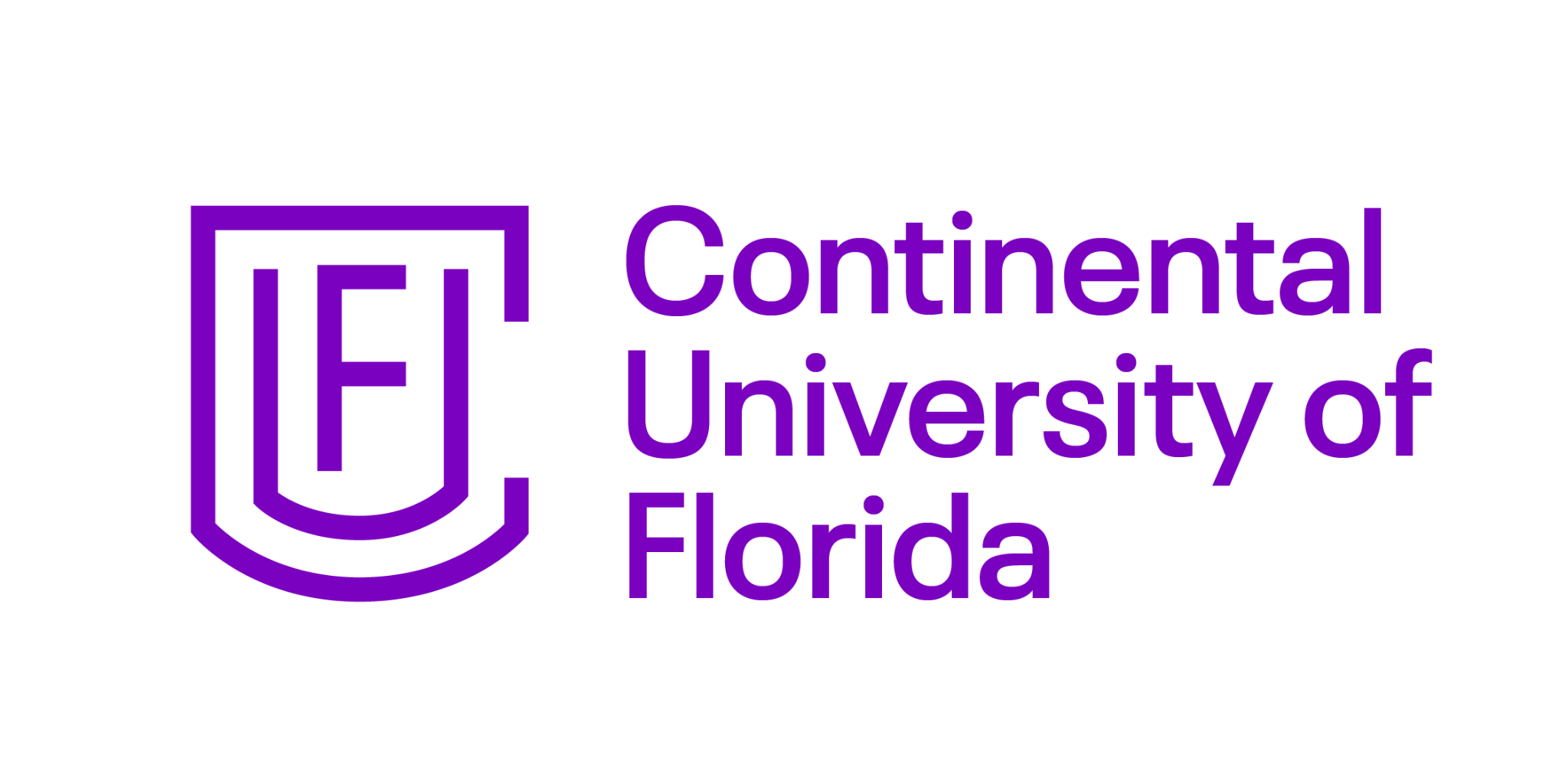 Contabilidad de la innovación
Medición logros
Actividad Fundamental: crear - medir - aprender
Aprendizaje Validado del Producto  iterativo e incremental
PRINCIPIOSDEL LEAN  STARTUP
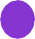 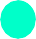 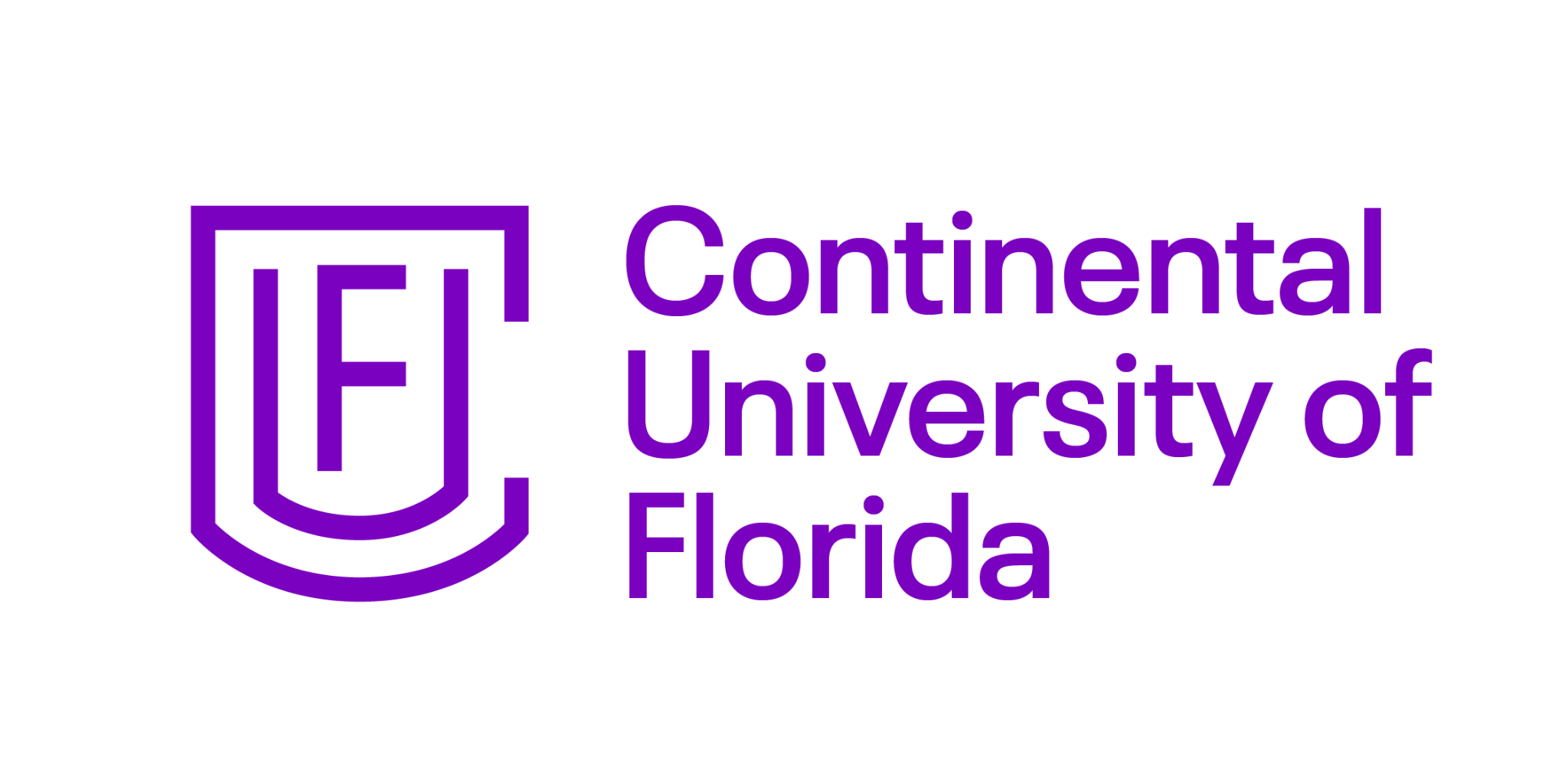 “Crear-Medir-Aprender:
La actividad fundamental de una  startup es convertir ideas en  productos, medir cómo responden los  consumidores y aprender cuando  pivotear o perseverar.
ERIC RIESCREADOR DEL MÉTODO LEAN  STARTUP
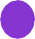 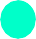 Todos los procesos de creación de  startups exitosas deberían orientarse  a acelerar este circuito de feedback.”
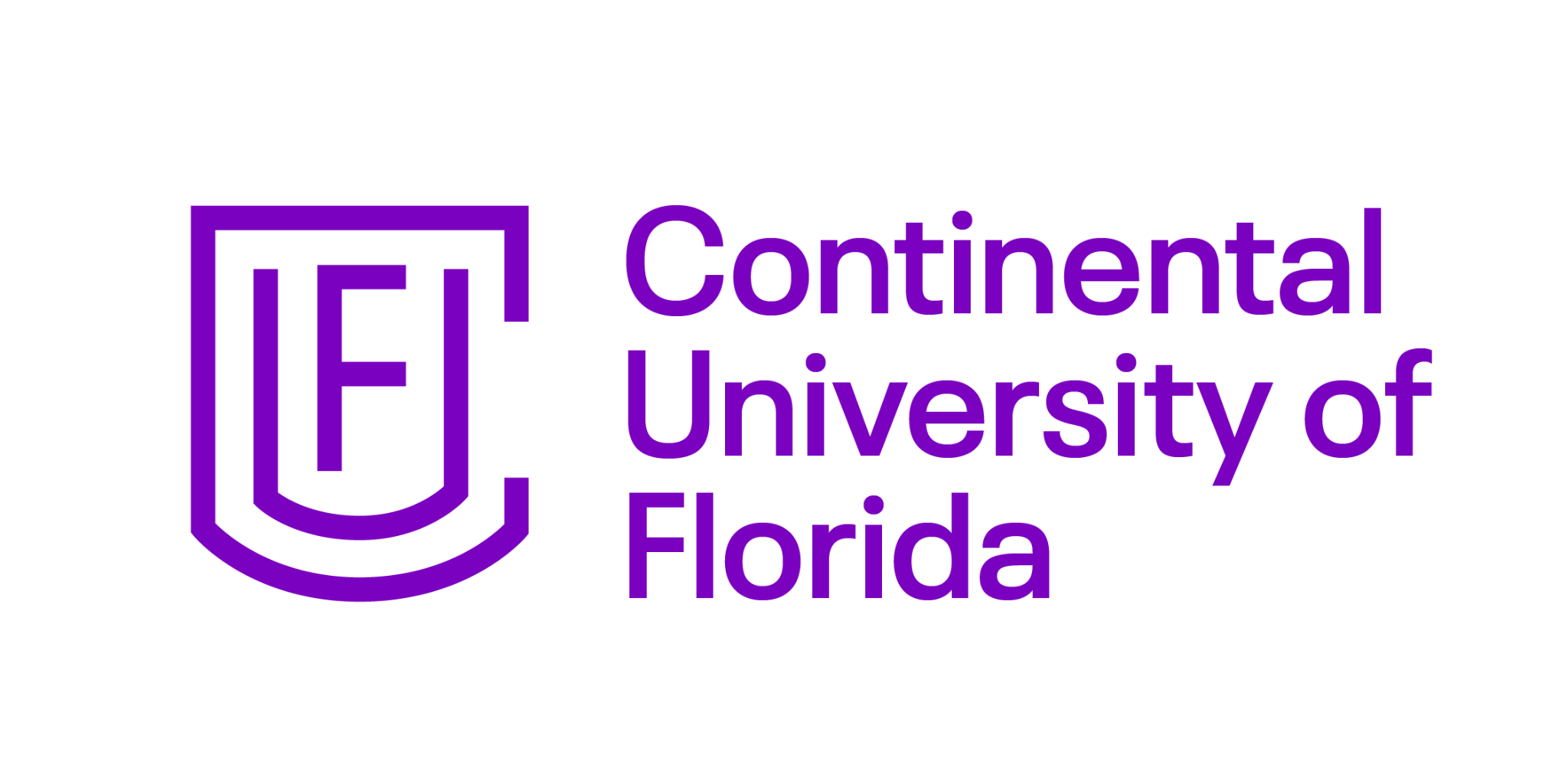 PMV con mínimas funcionalidades necesarias  para aprender.
LEAN  STARTUP:  CREAR
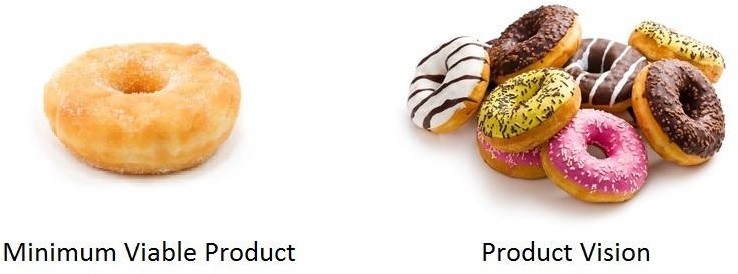 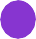 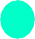 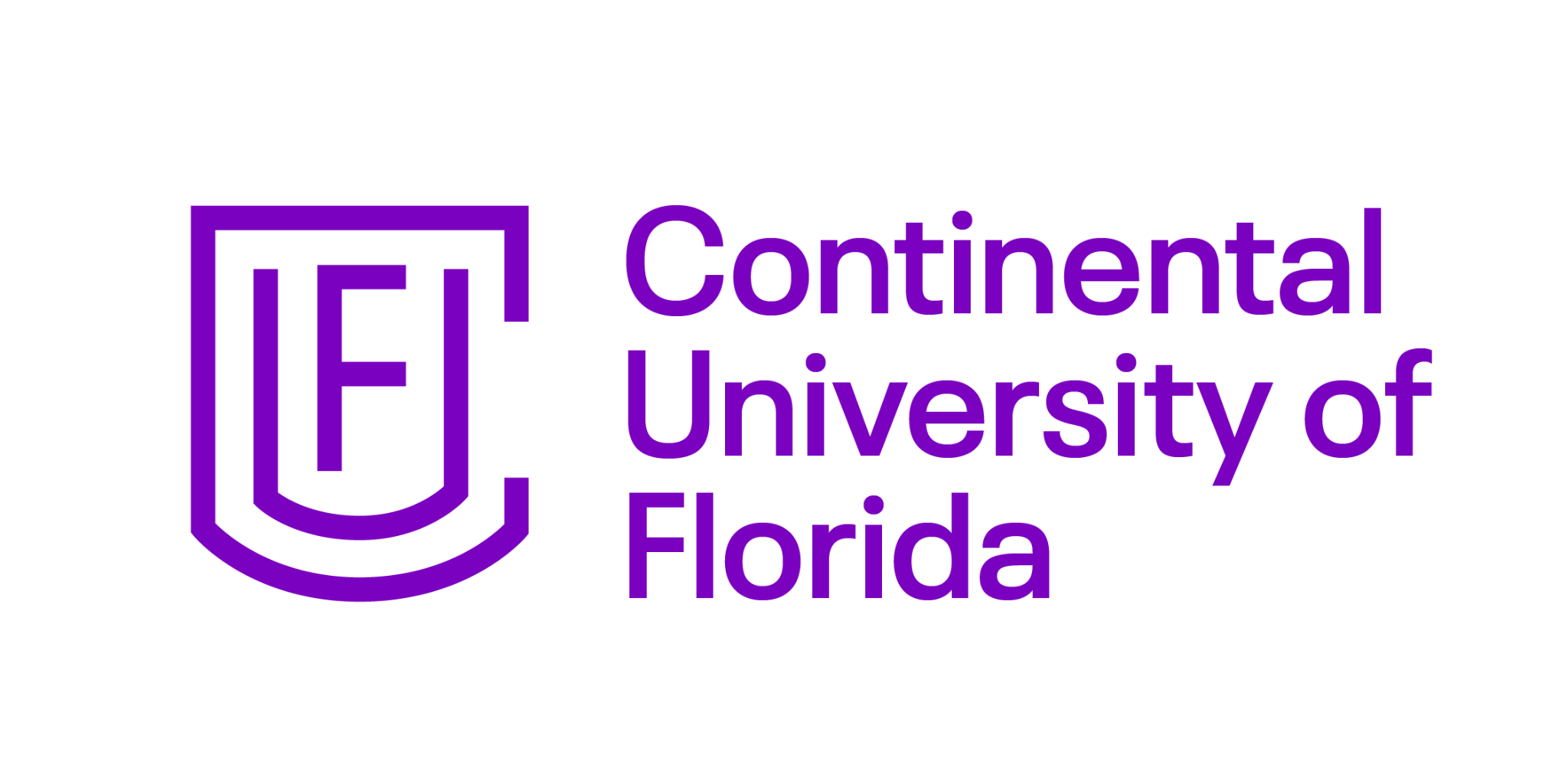 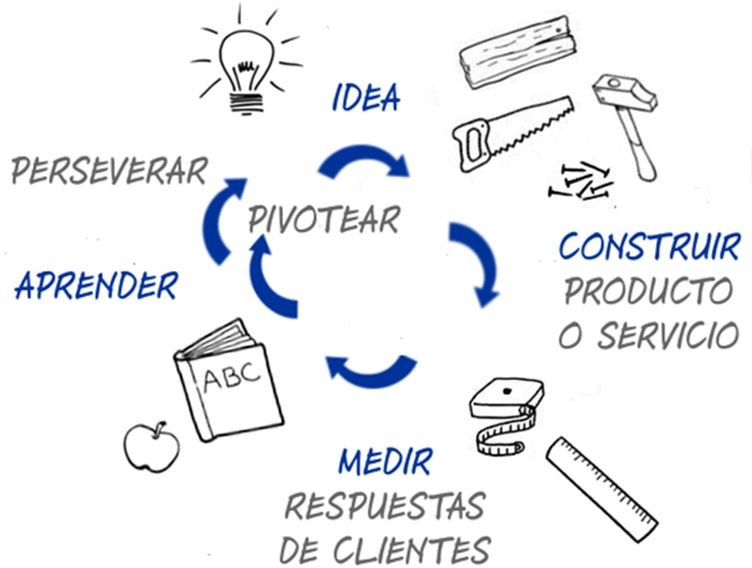 MEDIR Y APRENDER: MVP
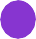 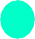 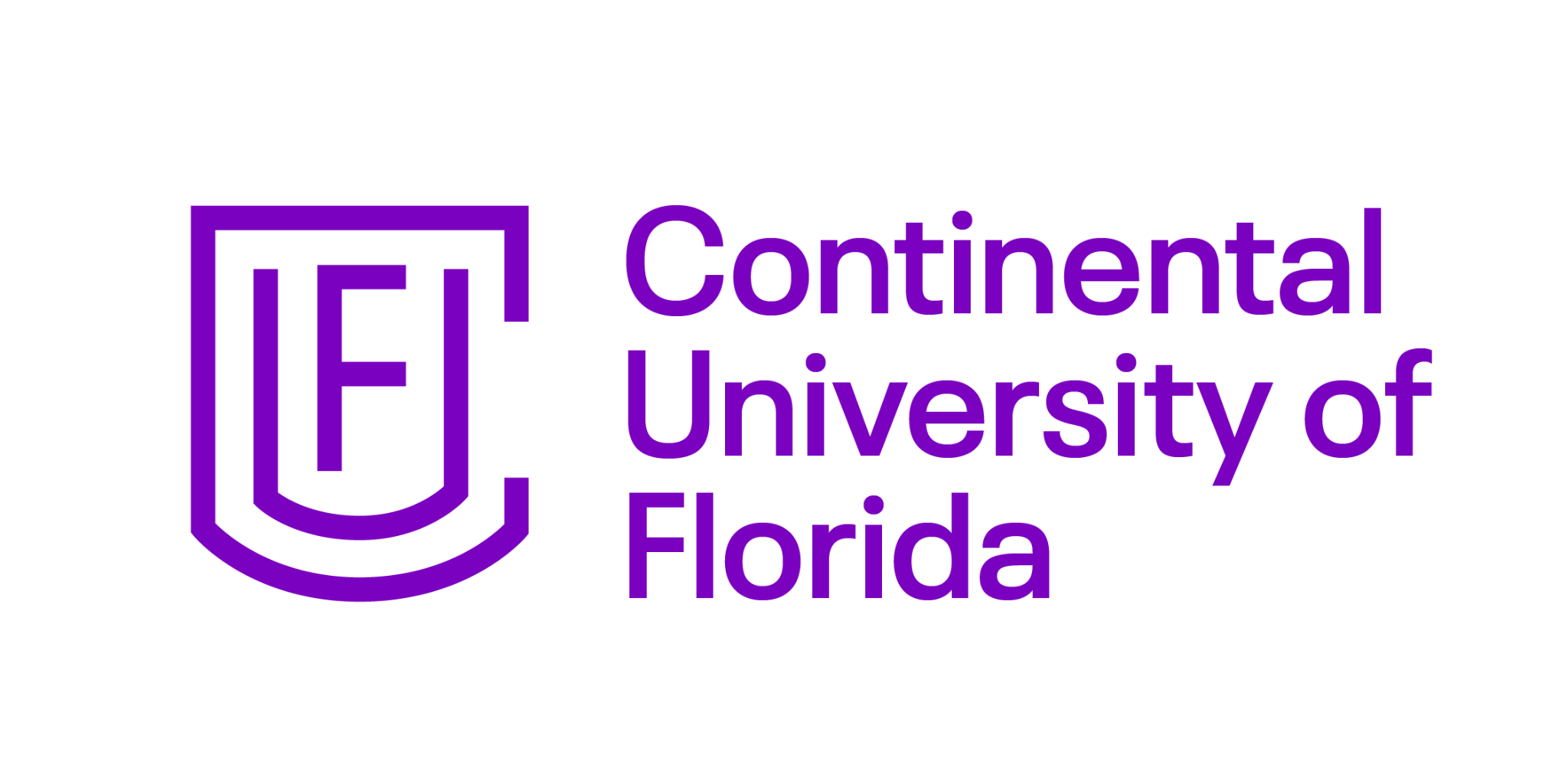 UNA SOLUCIÓN
Todo emprendimiento  termina con…
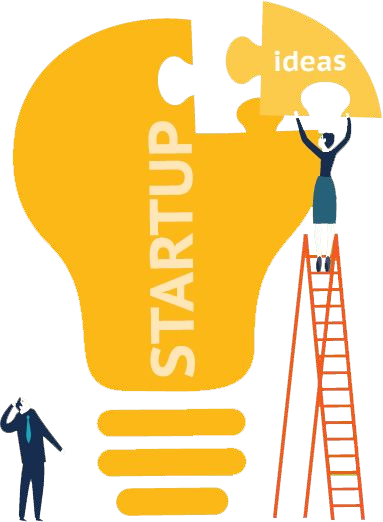 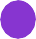 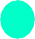 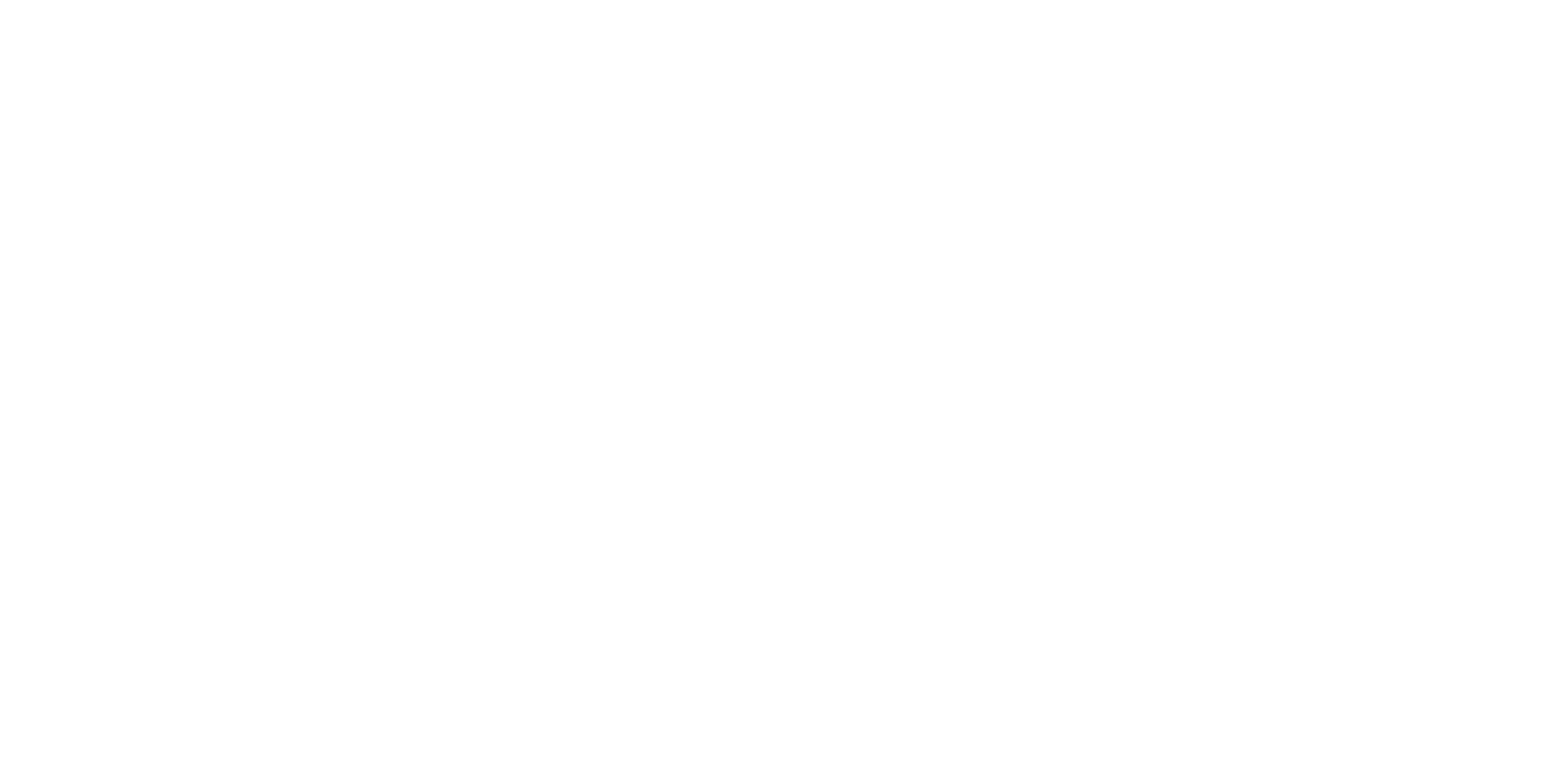 GRACIAS